Chat warmup
Learning about each other

What was your favorite summer book or movie?
Town Hall 
2-3 pm, Sept. 15, 2022
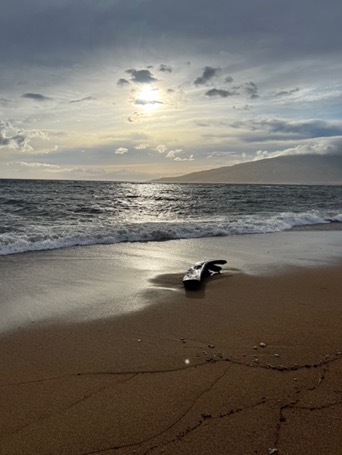 Agenda 
Welcome
Leadership Update
Stories from the Field
Breakout session
Around UC ANR: Other updates
Close
Summary - this slide not shown
Welcome - Pam 2 minutes 

Warm up question: What has been your favorite summer movie or book?

Leadership Update (10-15 minutes) (Glenda, Tu, Deanne) Transition 

Story from the Field 
Grafted watermelon - Zheng Wang 10-15 minutes

Personnel map demo by Han Pham (5 min)


Donor note (1 minute) (Pam c/- Scott Brayton)


Strategic focus (15 Minutes) Breakout session: What are you excited to work on this fall? 


Other updates
L&D- Jodi (2 minutes)
Hispanic Heritage Month/Latinx & Friends Affinity Group - Ricardo (3 minutes) 
ANR@Work survey – Tina Jordan (3 minutes)
New hire list (Pam 1 minute)

Close Glenda & Pam (1 minute)
Why this meeting? It’s for all of us.
Objectives: To inform and build unity
Comments…. 	Use “Chat” 
“Panelists” or “Everyone”
Questions….	Use “Chat”
Recordings are posted after the meeting on the Town Hall page
Our Principles of Community
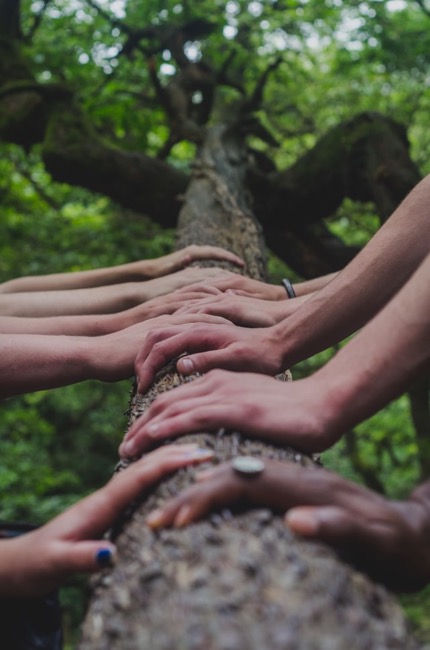 Foster a sense of _________ and emotional safety
Photo by Mark Bell
[Speaker Notes: belonging]
Leadership Update
Vision & News - (10-15 mins)
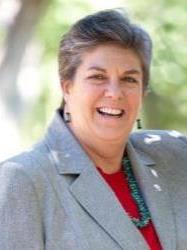 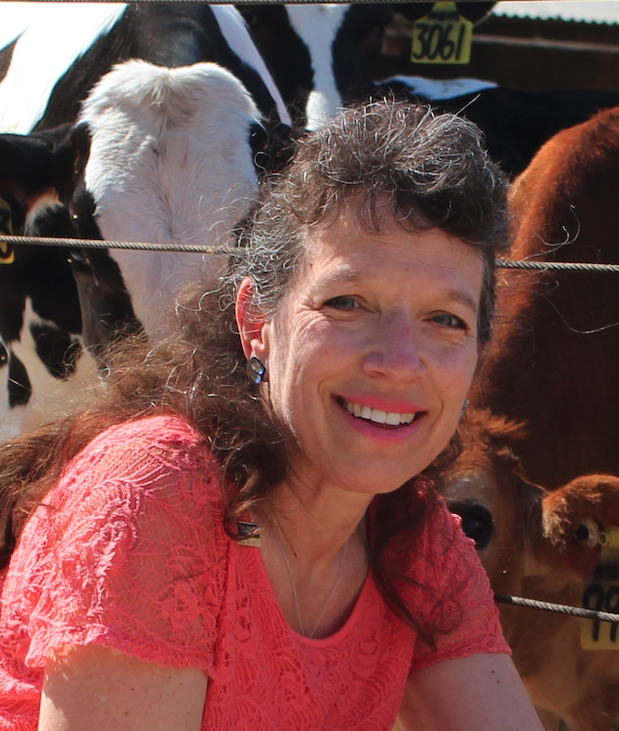 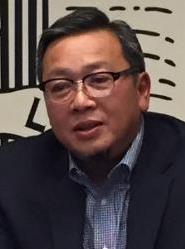 [Speaker Notes: Mark - we have 10-15 min]
Leadership update
Glenda 
$16 million for F3 Local Farm and Food Innovation 
$185 million for UC climate initiatives 
Tu
?
Stories from the field
Watermelon Grafting: The Art of Recombination Makes 1 + 1 > 2
UCANR Town Hall Meeting
Zheng Wang
Vegetable Crops and Irrigation Farm Advisor
September 15, 2022
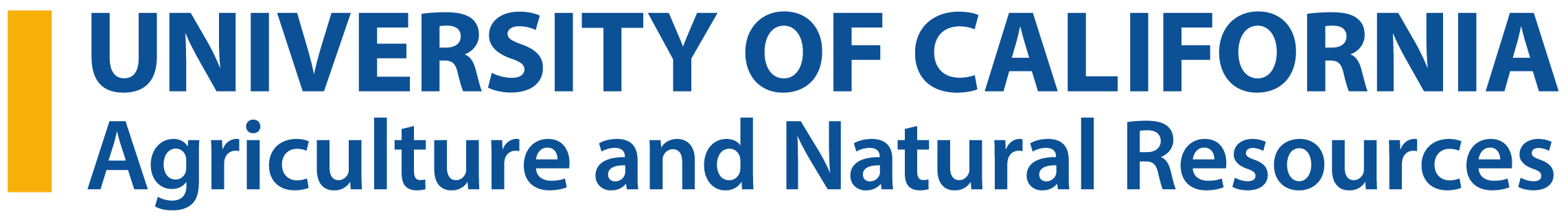 In the next 10-12 mins: A Brief Story from the Field
Why watermelon grafting – Motivation
What did/are we do(ing) – Identify problems and REO
Current outcomes and impacts
Now and going forward……
Organ transplantation - Creates a physical hybrid
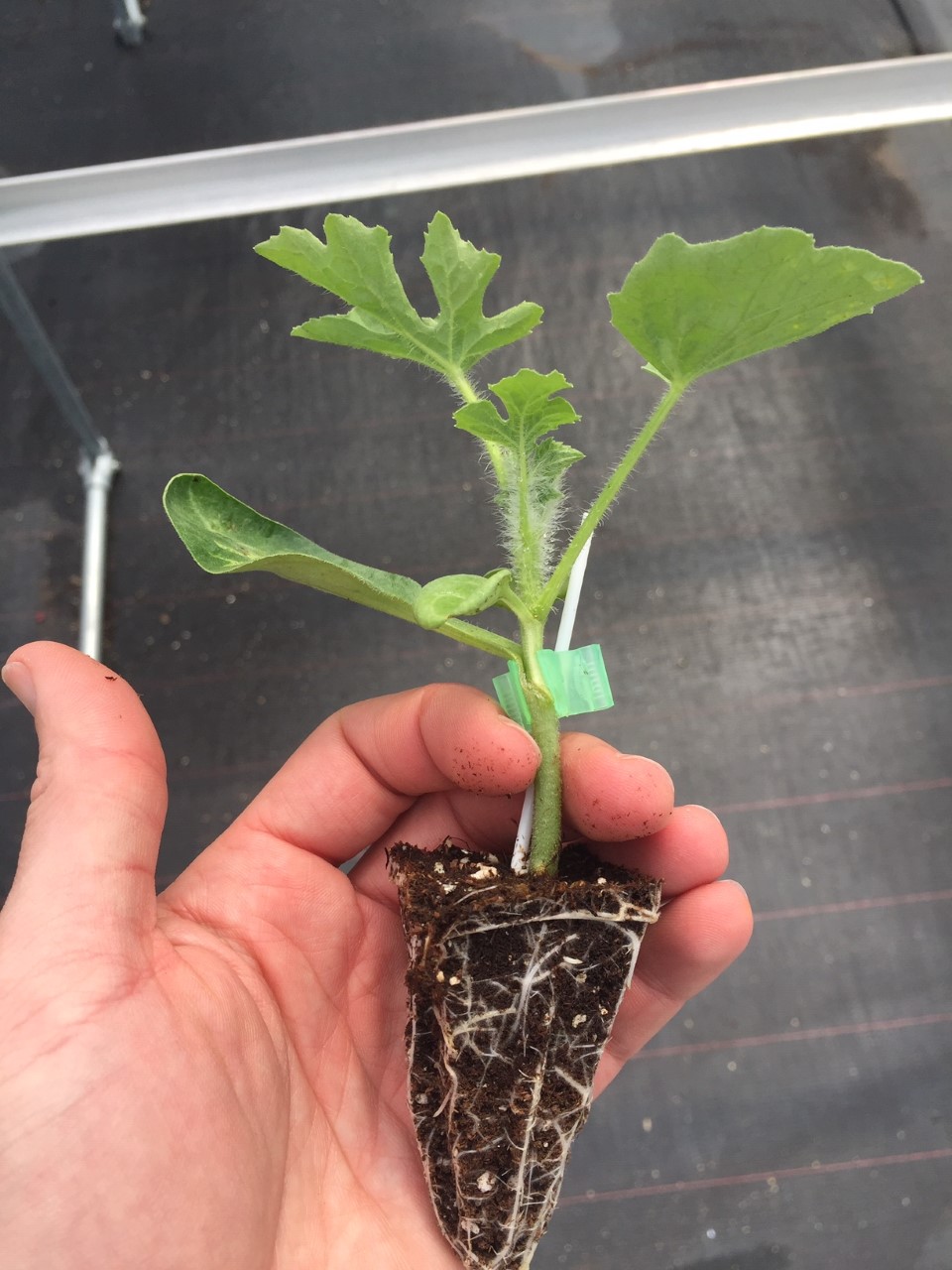 Makes faster and more effective use of genetics in production - traits to farm
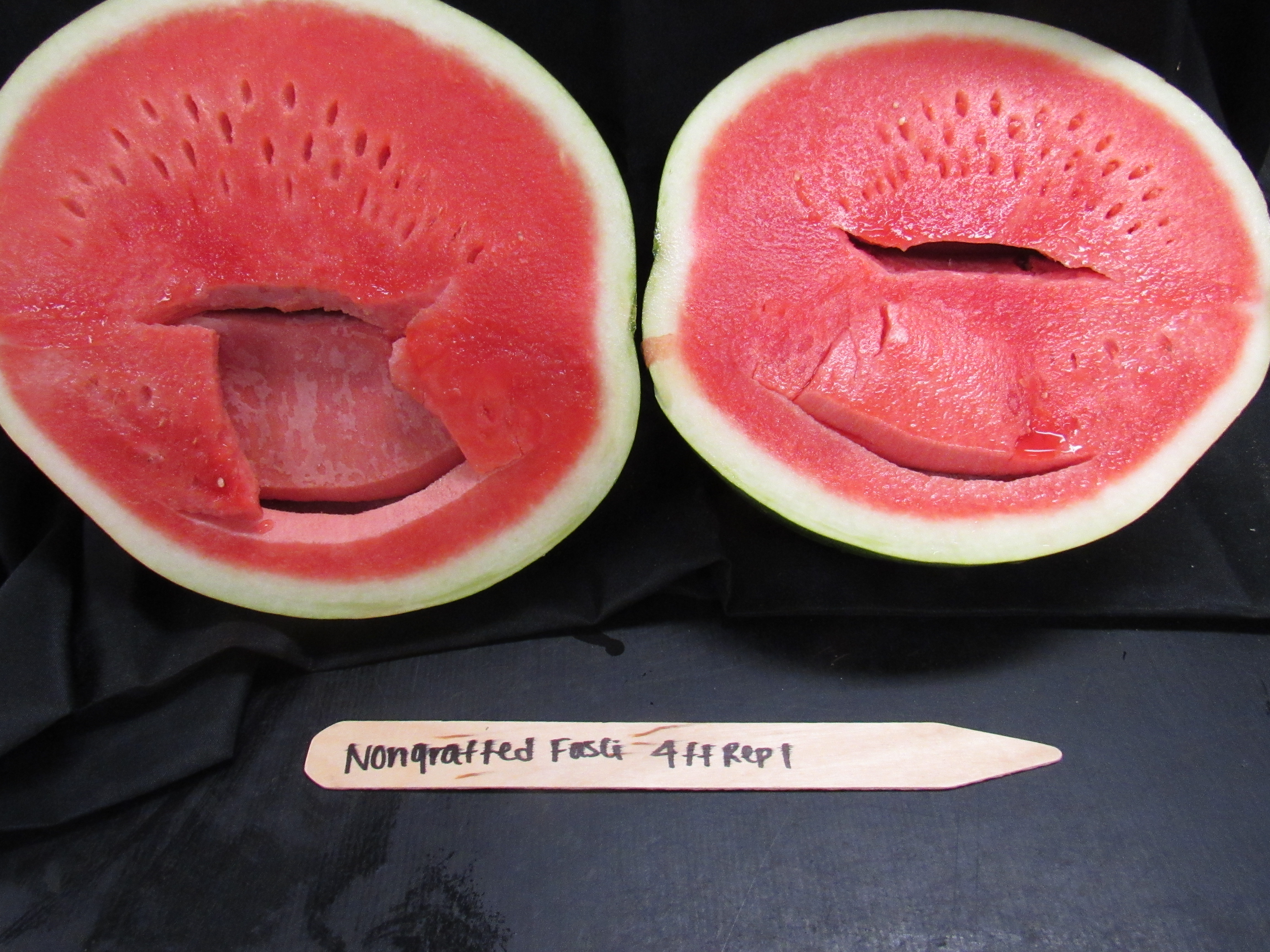 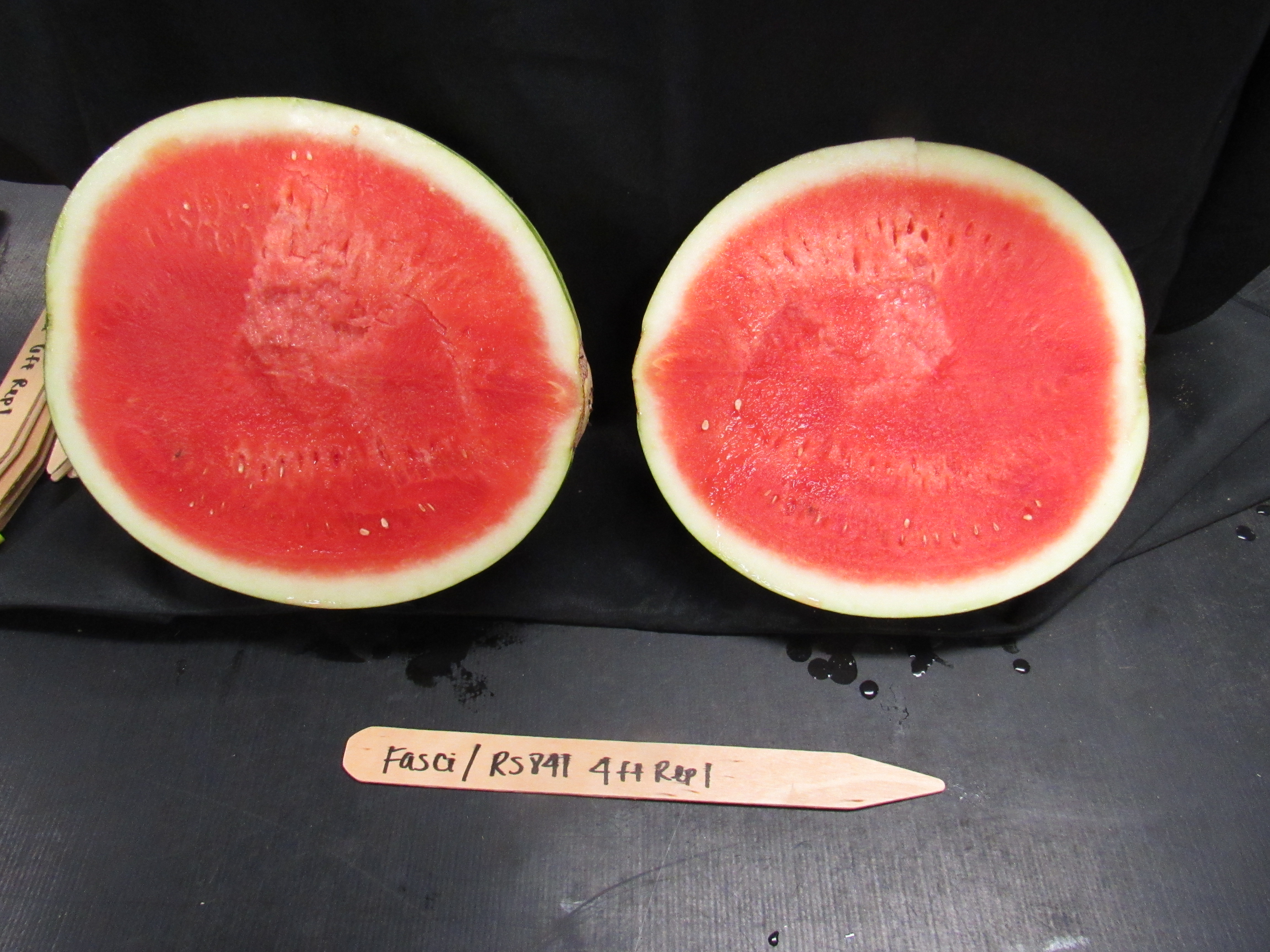 Scion
Productivity
Fruit quality 
Plant health
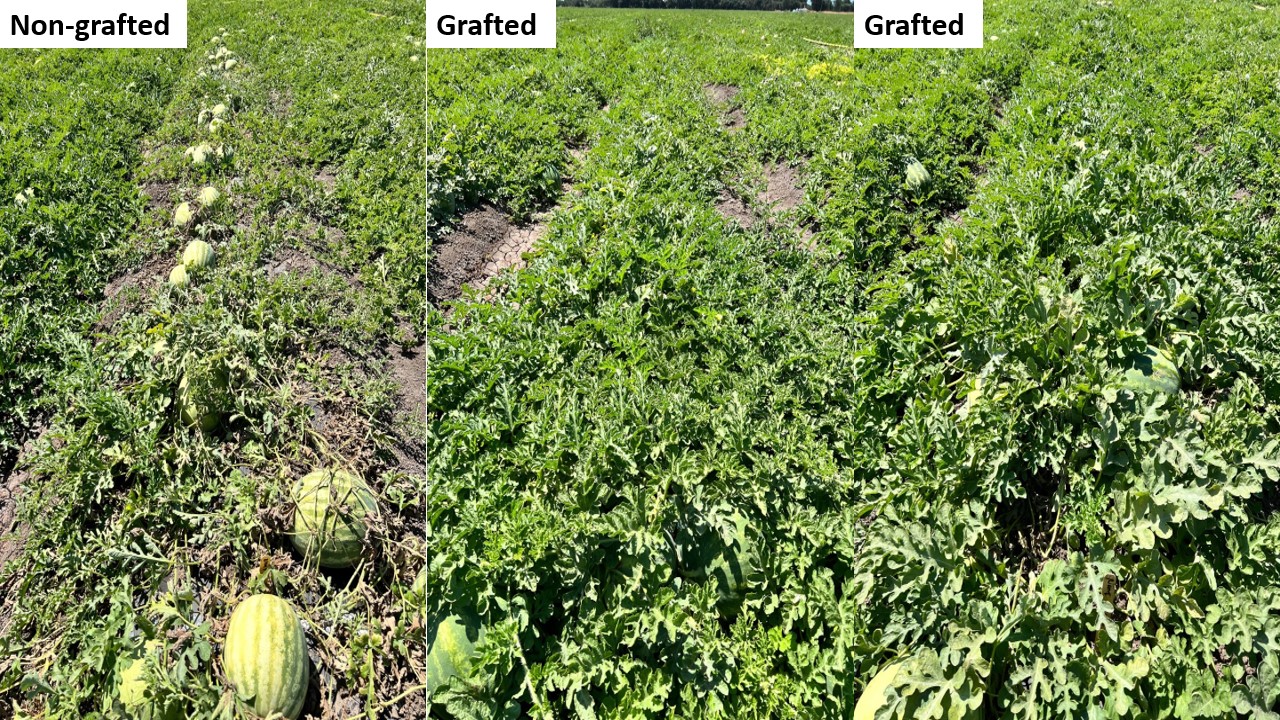 Rootstock
COST!!! Overrides other factors
Productivity
Fruit quality 
Plant health
COMPARE
Growers pay 2.5 to 4 times more for grafted transplants ($500 - $600 vs. $1,500 - $2,000 per acre).

Seeding both rootstock and scion, grafting, and healing

To compensate high costs for production, grafted plants must outyield, and the cost must drop.
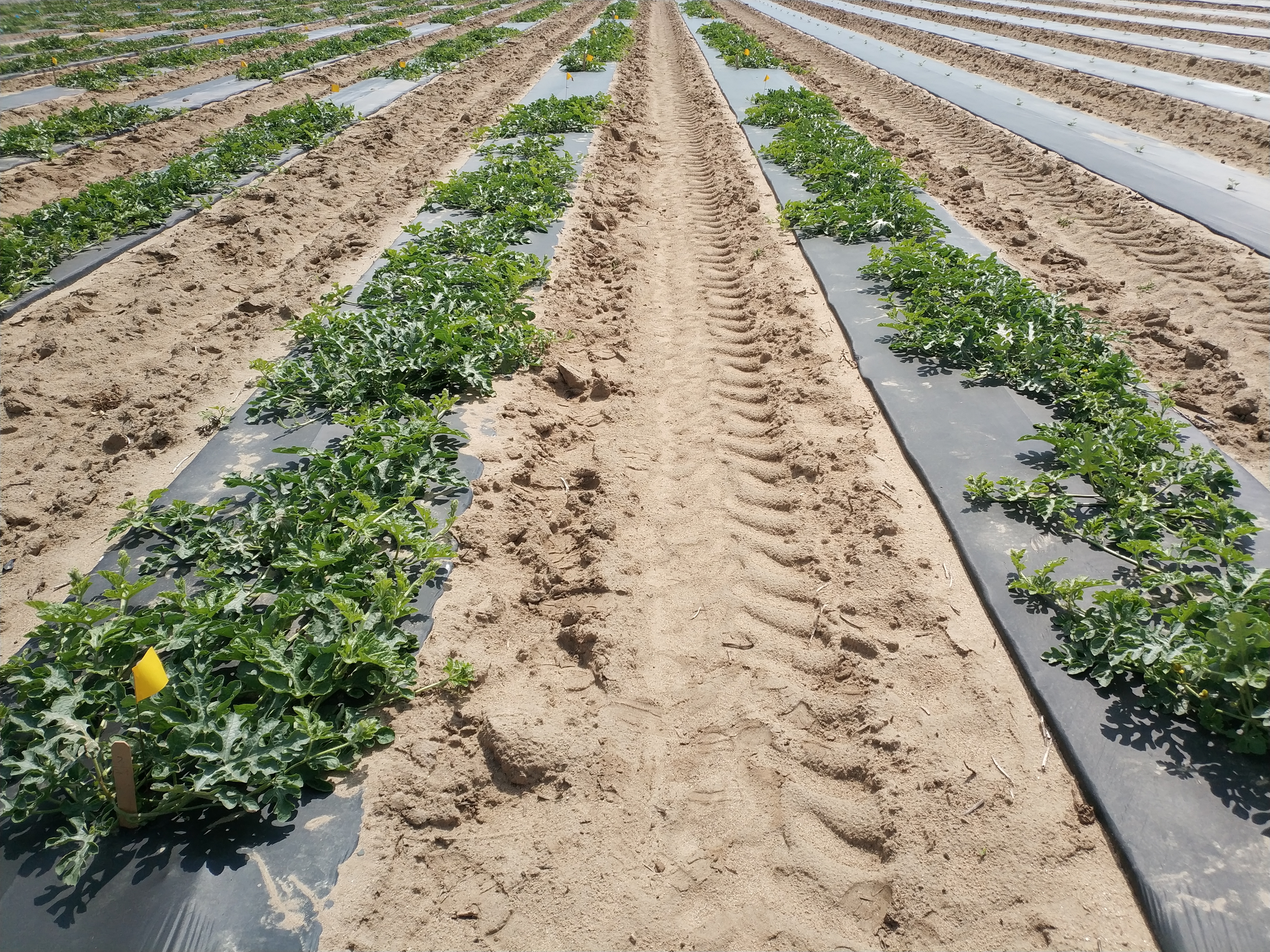 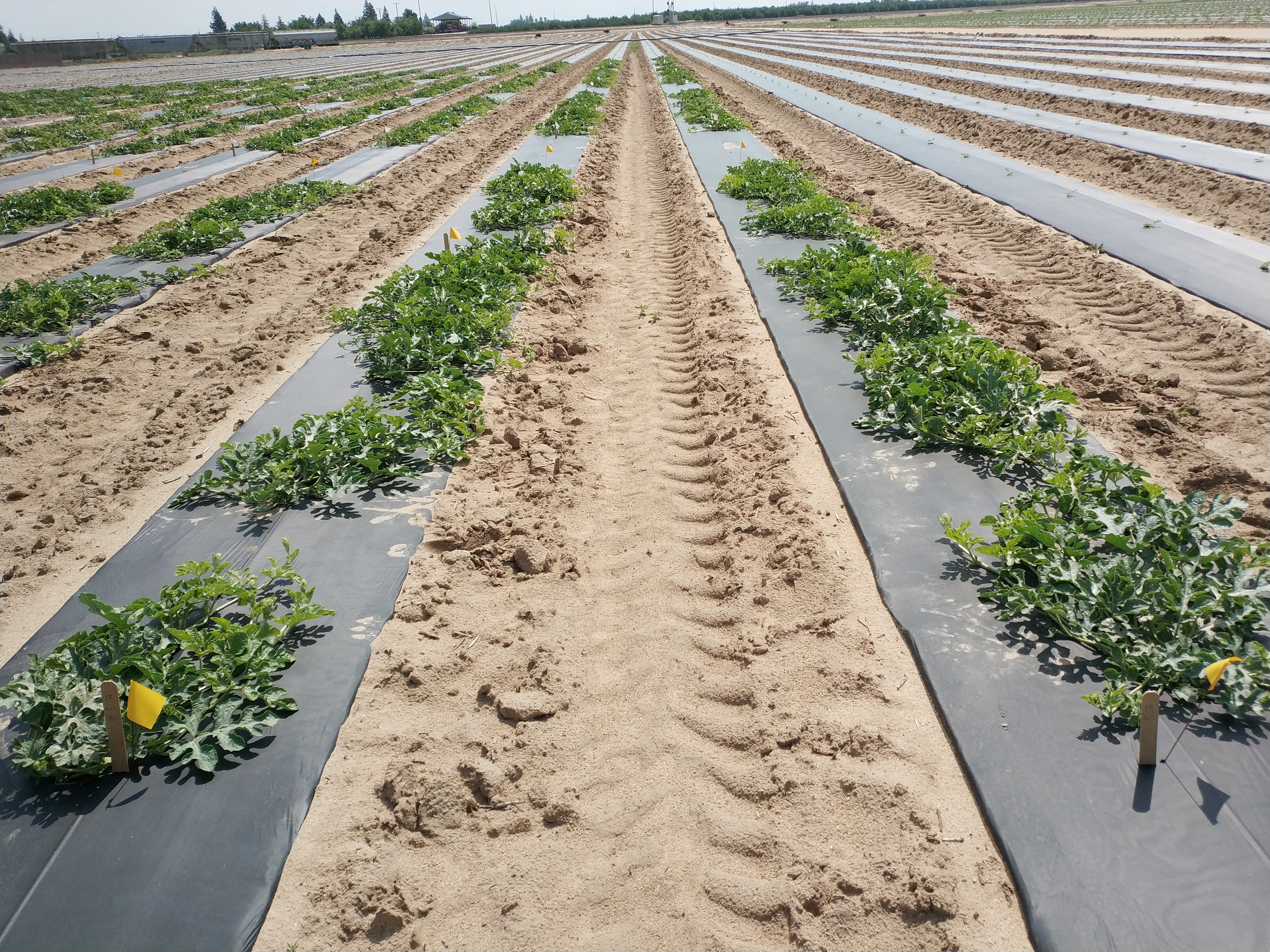 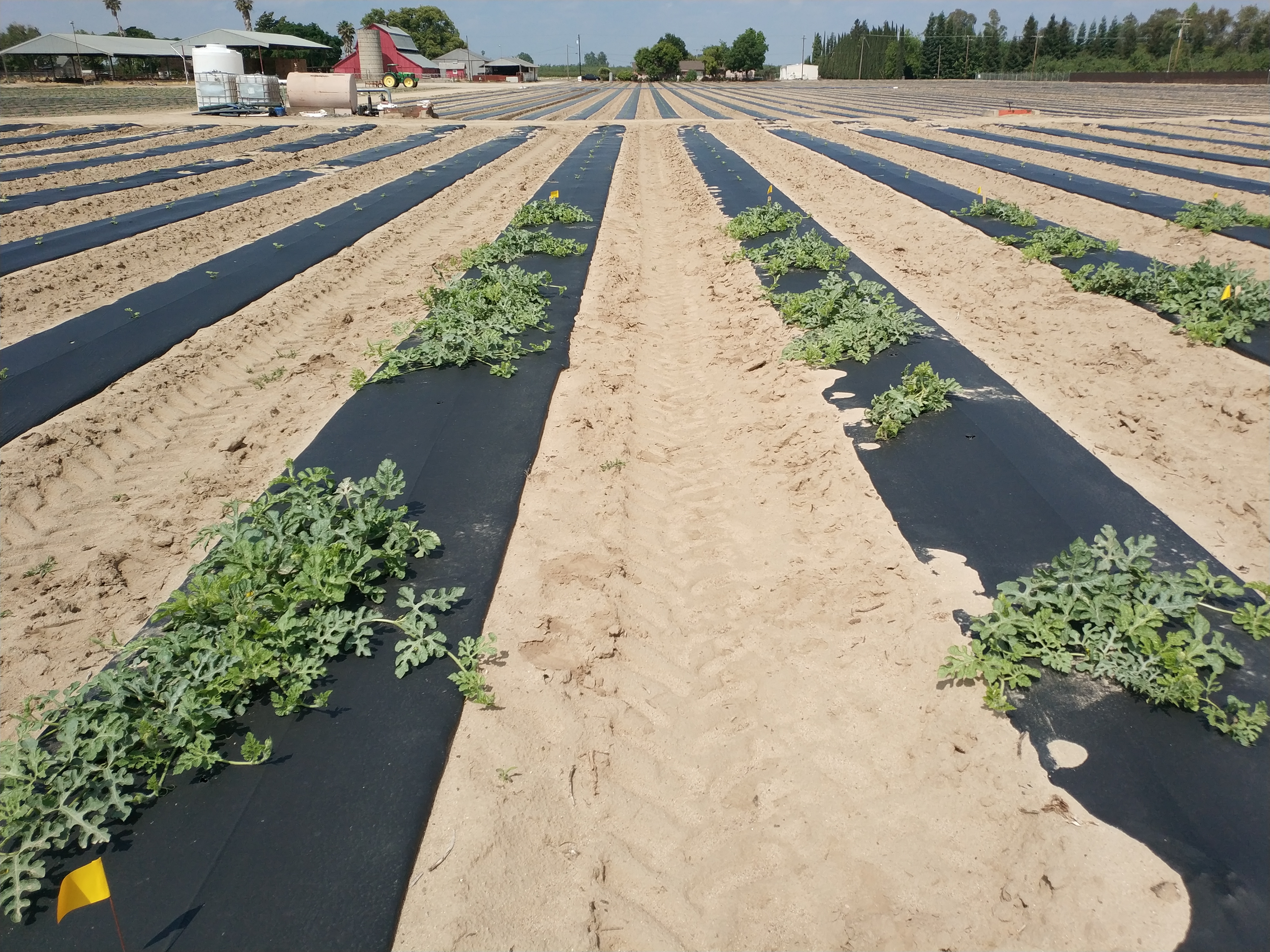 4-5 feet apart = 1,245 – 1,555 plants/acre (25-40% reduction)
6 feet apart = 1,050 plants/acre (50% reduction)
3 feet apart = 2,100 plants/acre
Yield 
Quality
Cost
The in-row spacing of 4-5 feet balanced well among yield, marketability, taste, and cost (threshold of breakeven and more)
Adoption
Comparisons of production practices, costs, incomes, and net income gains between grafted and regular watermelons.
Our observations from grower’s fields showed an average yield increase of 10-15%.
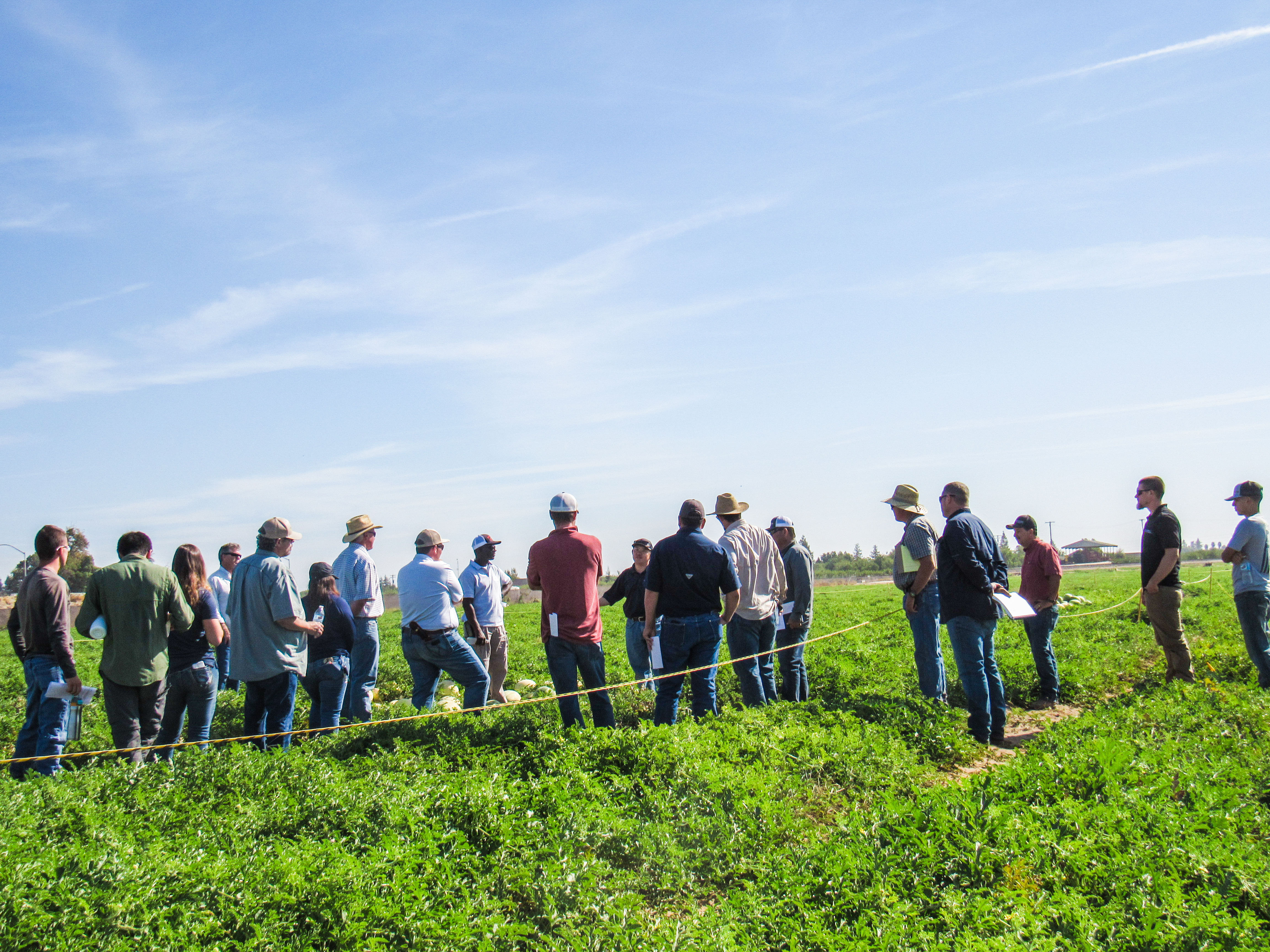 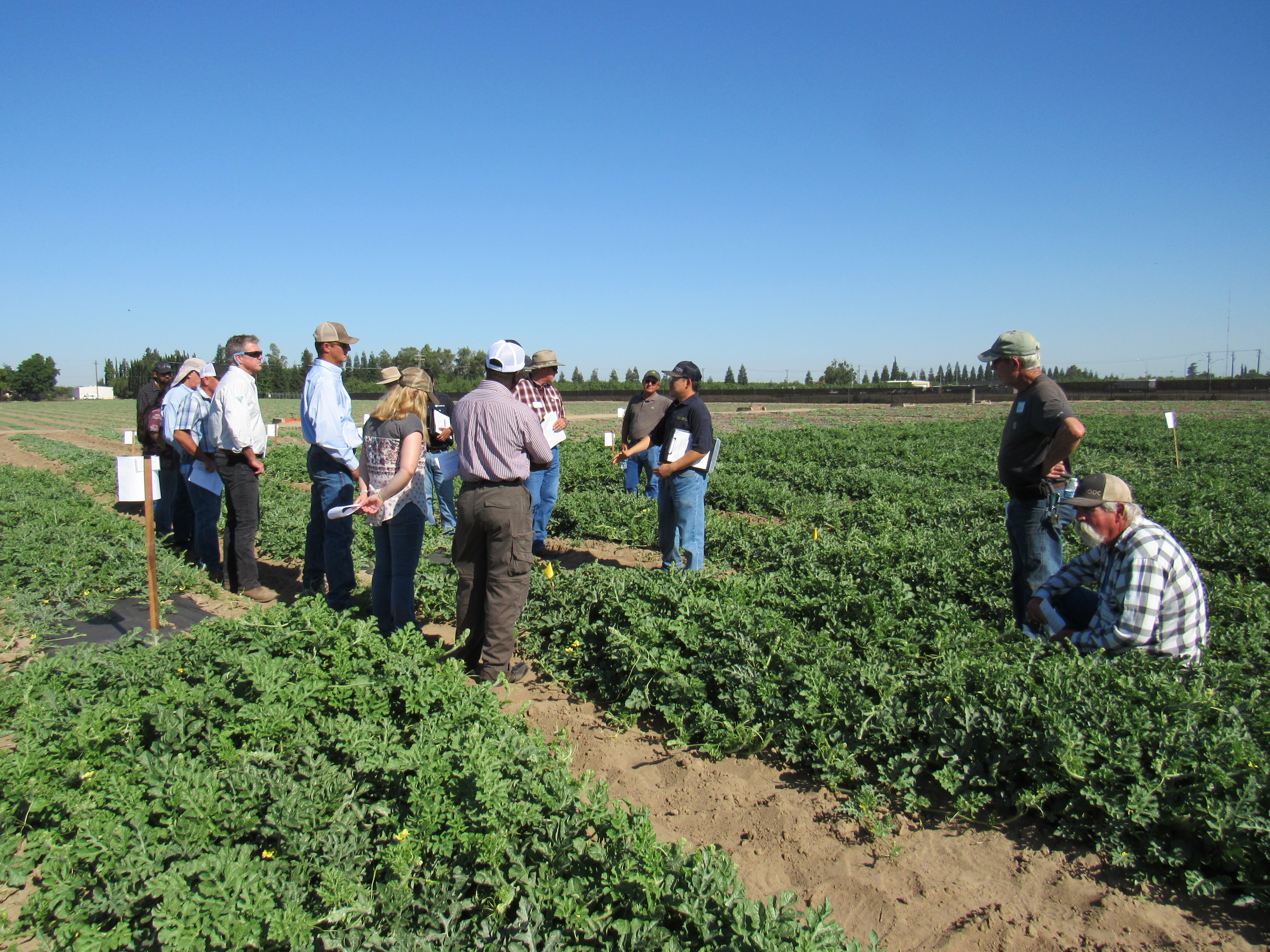 Extension and outreach deliverables: 5 Official Field Days (2019, 2021, and 2022), >15 in-person trial tours (more than 60 people), 10 rootstocks, 4 scions, 8 media interview/reports, >15 articles, plus many talks and grower meetings
Impacts from this project and beyond: multi-facet
Voice from growers and industry:
Dan Avila in Turlock (2021) – “I am having 300 acres of grafted watermelon this year compared 
to 30 in 2018 and 2019”
Transplant production cost reduction: $1-1.25 per plant x (2,100 x 30%) = $630-787.5 per acre
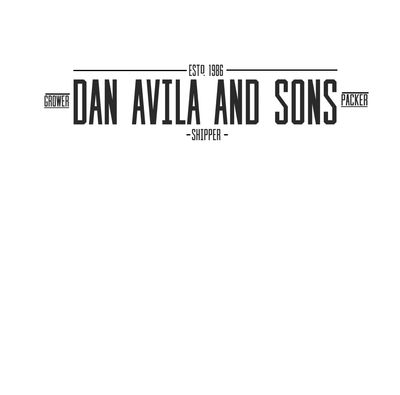 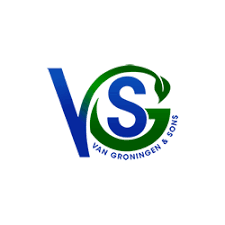 Increase of planted acreage: <250 acres in 2018 to >1,500 acres in 2021.
David Jarrett in Manteca (2022) – “All of our full-size watermelons are grafted this year”.
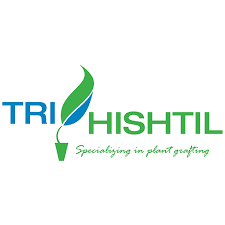 Greenhouse nursery orders and income increased: less than 50,000 transplants in 2018 (cover less than 50 acres) to >450,000 plants (cover more than 400 acres) in 2022 from California and Texas
Ben Hinson at NC (2021) – “Indeed, trucks of grafted watermelon plants are being shipped to CA”.
Needs-driven rootstock evaluation and selection: soil type, planting time, disease pressure, and their interactions (select with confidence)
Validation of disease management for rootstocks and potential of replacing fumigation (environment and water)
Understanding irrigation and fertilization demands for grafted watermelons to REDUCE these inputs (CropManage, precise and tailored application)
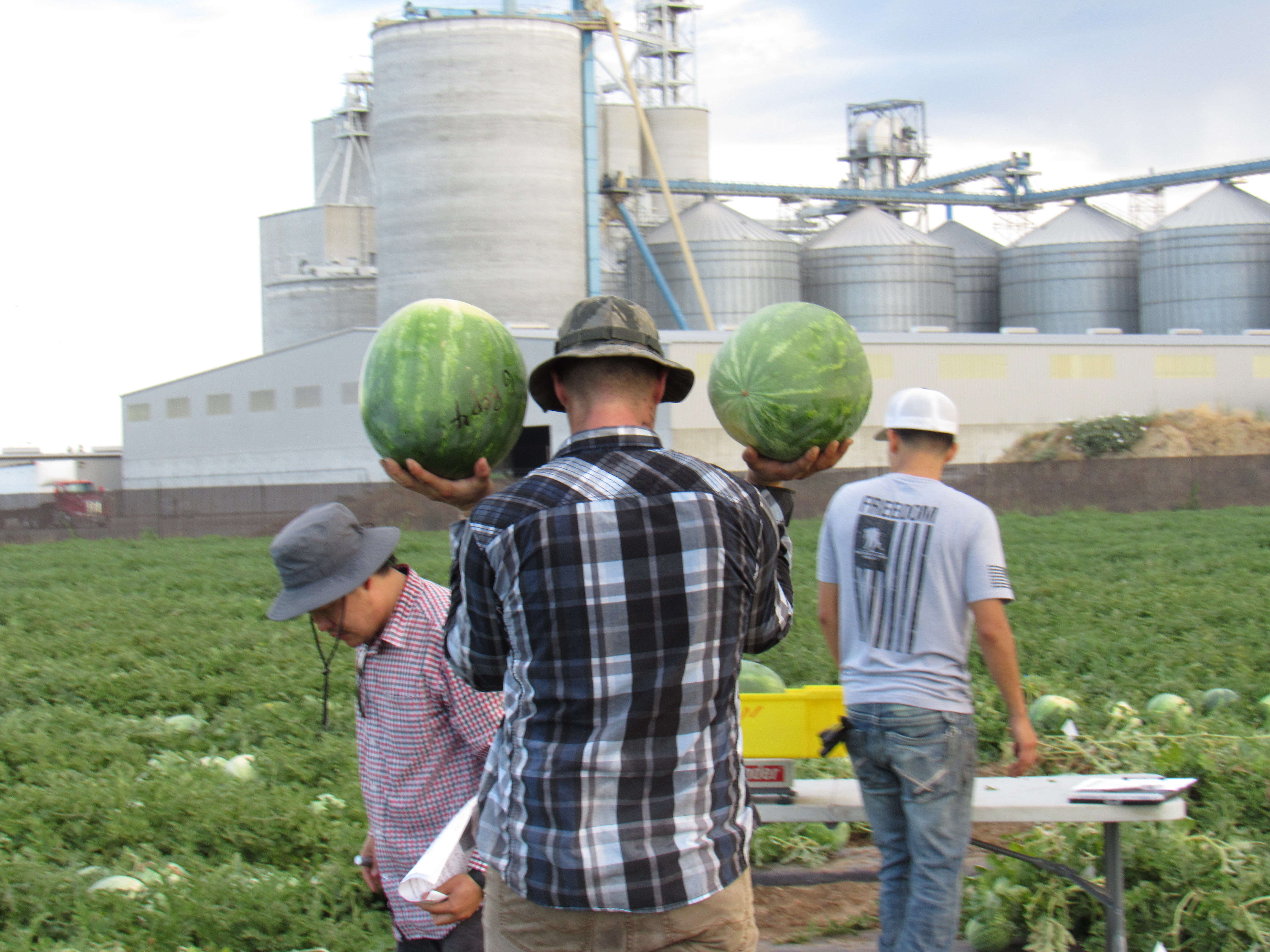 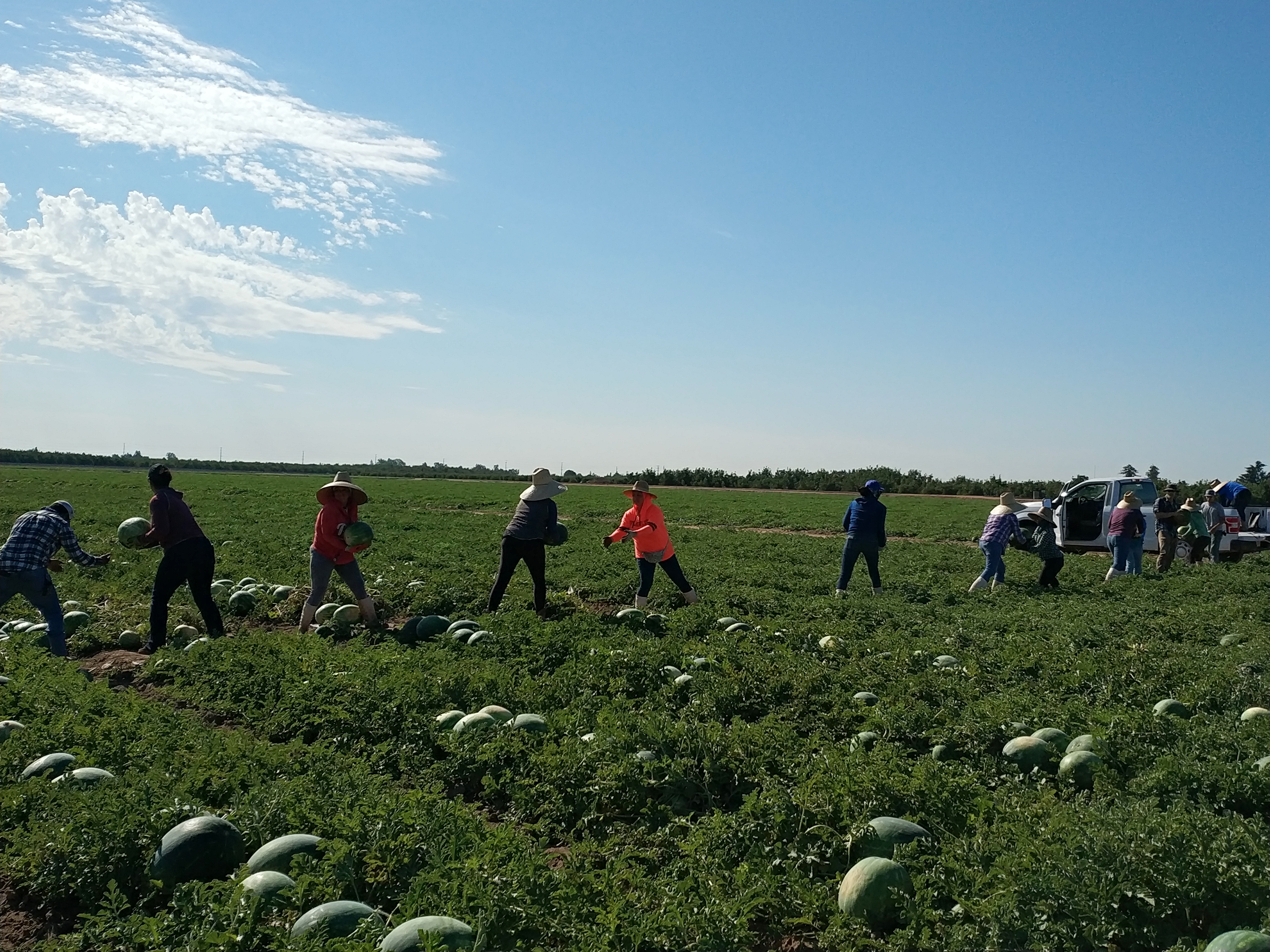 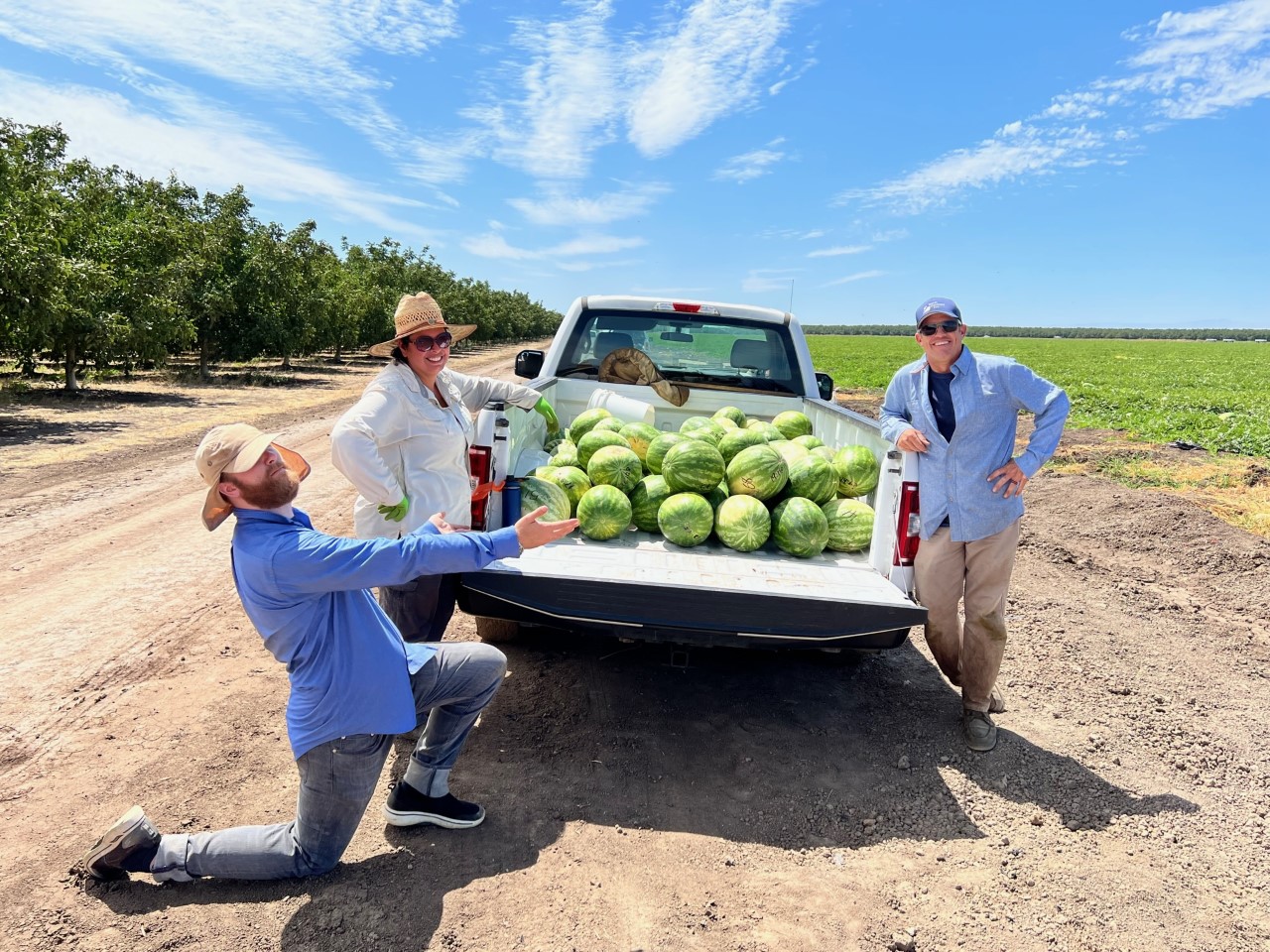 My Sweating, Pitching, and Back-aching TEAM
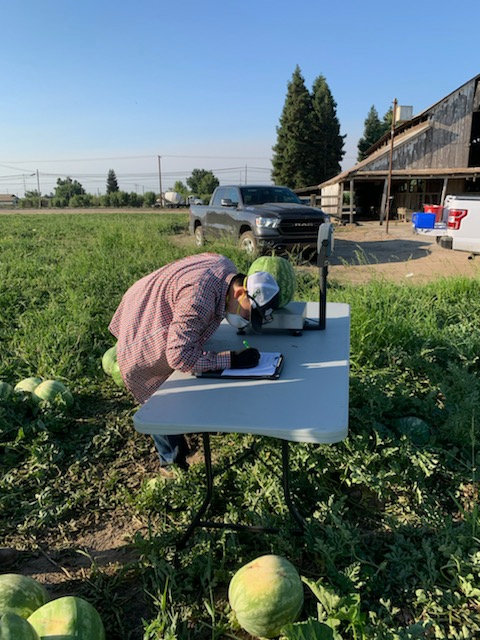 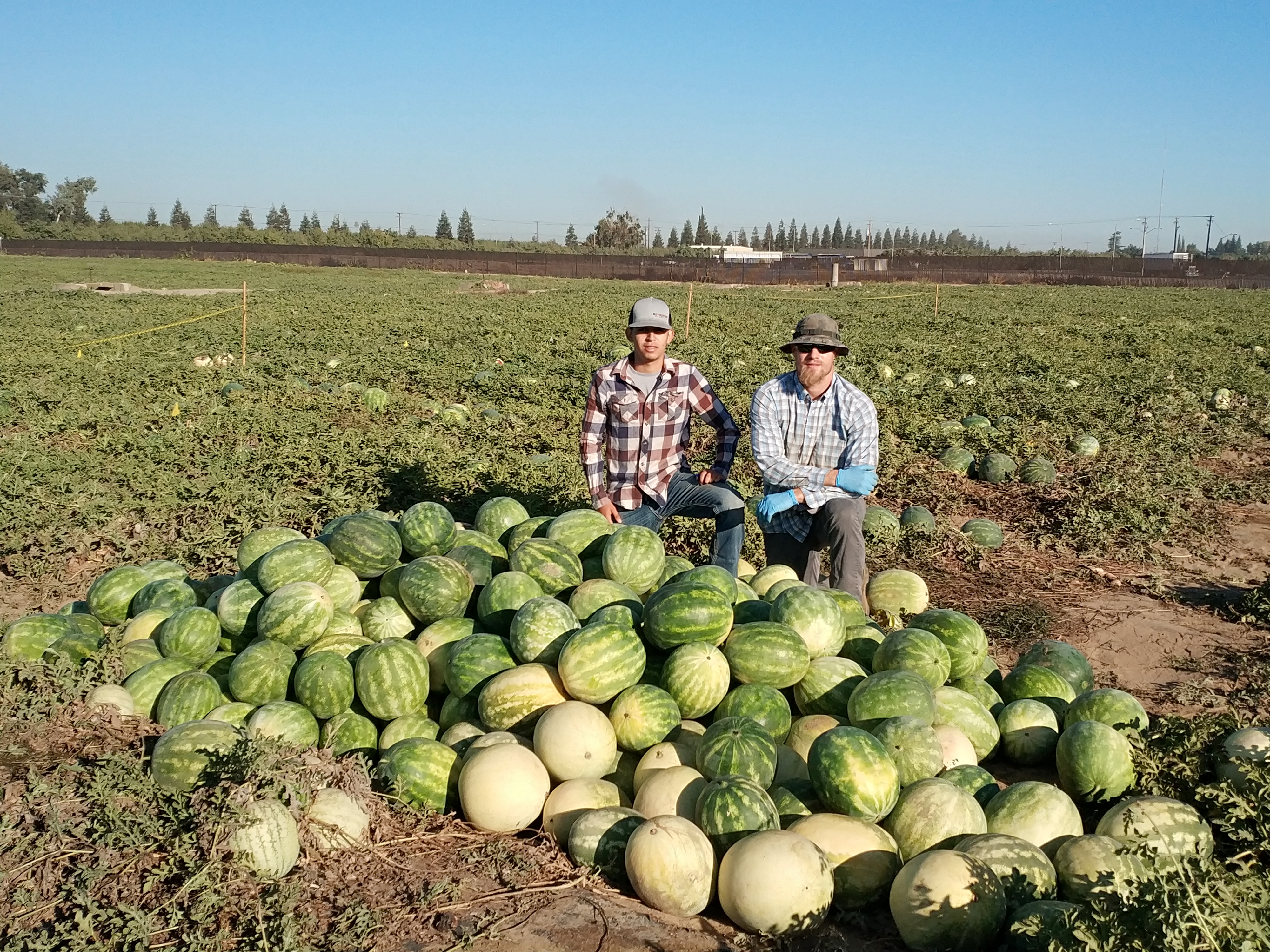 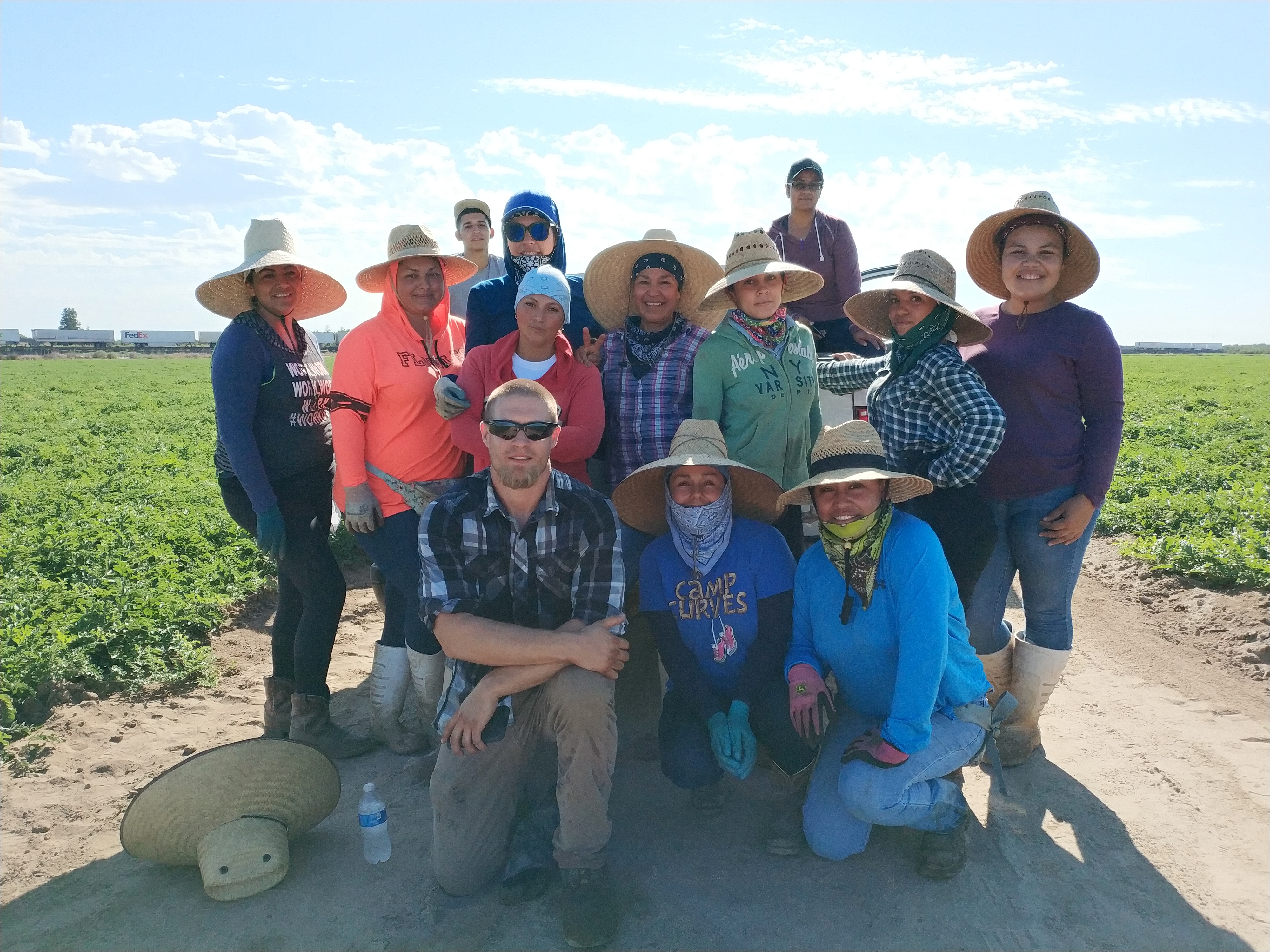 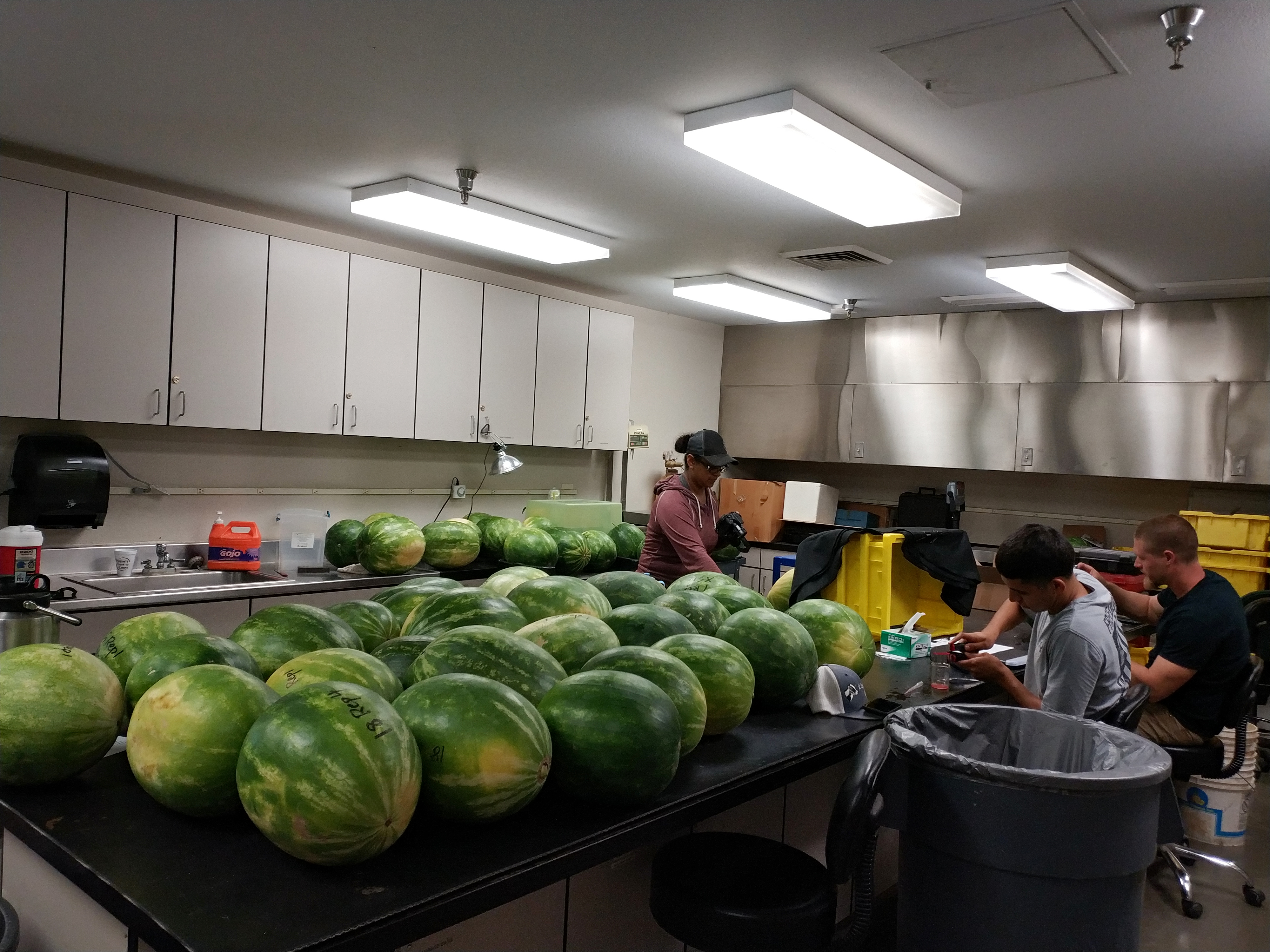 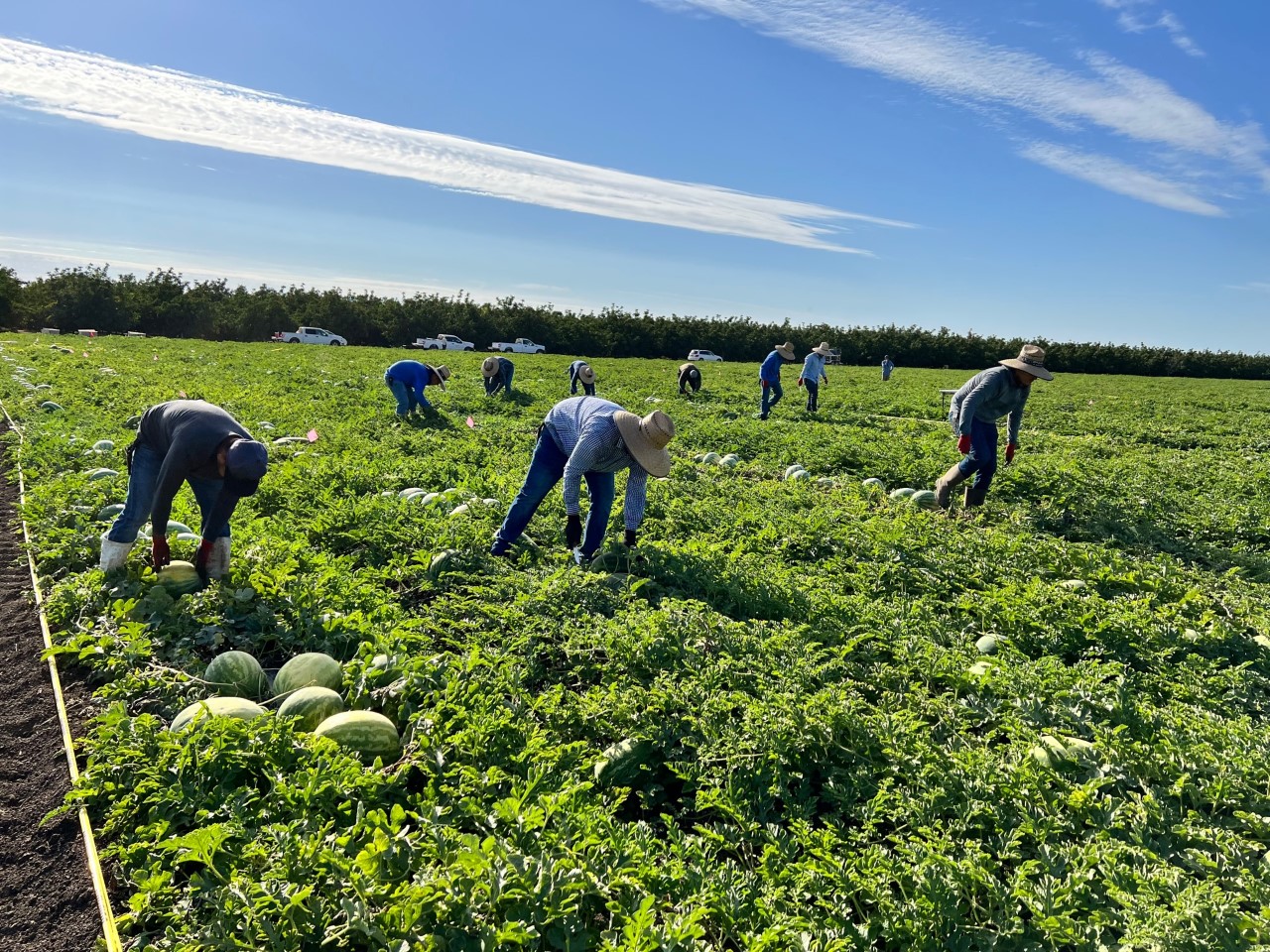 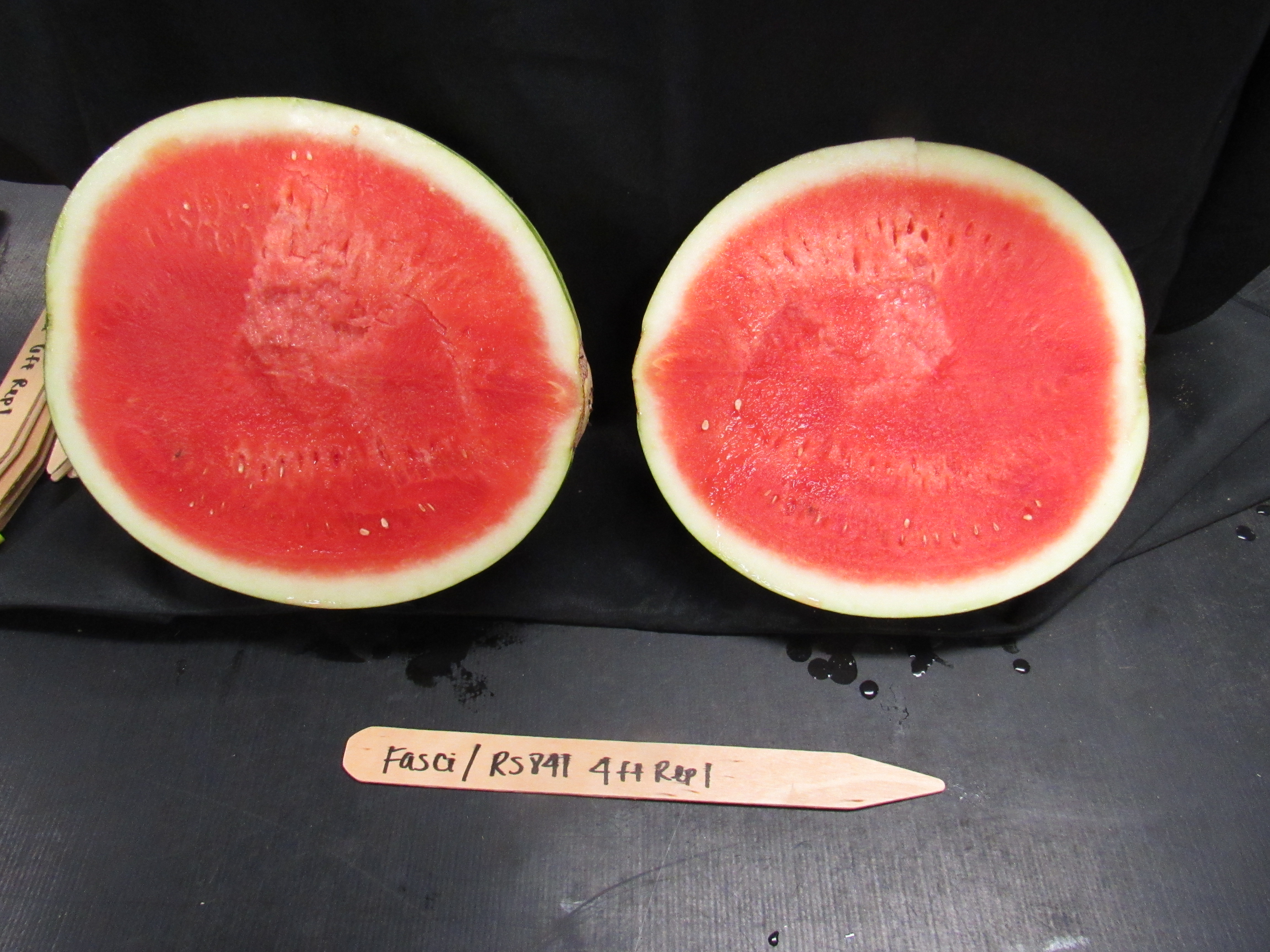 Thank you!
Strategic Element
Interactive personnel map
UC ANRProgrammatic Footprint Maps
UC ANR Town Hall
September 15th, 2022
What are the Programmatic Footprint Maps?
Tasked by the leadership team, committee comprised of members from Informatics GIS, PPE, and RPM designed a mapping tool that displays UC ANR’s programmatic footprint across California 

Internal and external stakeholders can use the mapping tool to locate CE Advisors, CE Specialists, other academics, and community educators and their respective program areas

Academic positions that are under recruitment are also shown in the programmatic maps

Leadership team and Internal Stakeholders will use the mapping tool to assist with the Cooperative Extension position call process

This tool is being officially released September 15th, 2022
How to find the tool
You can find the tool under ‘People’ on UC ANR’s website





Under the drop-down Menu, click on ‘Programmatic Footprint Maps’ link and you will be directed to the home page
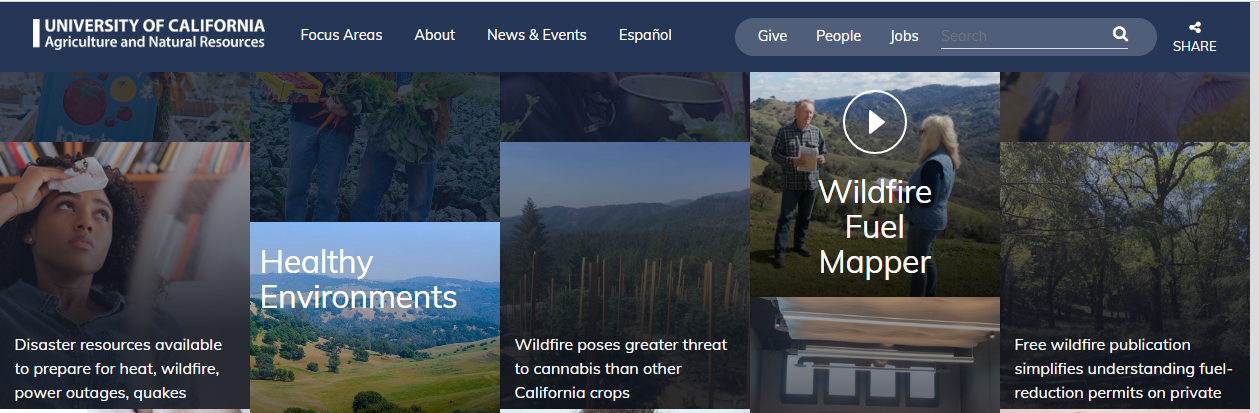 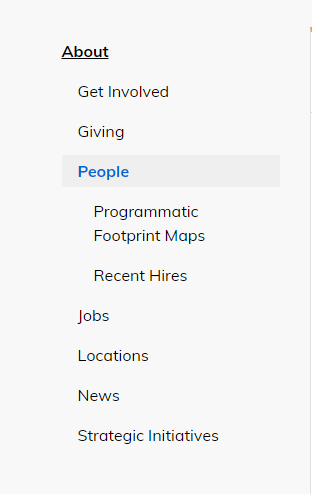 Demo
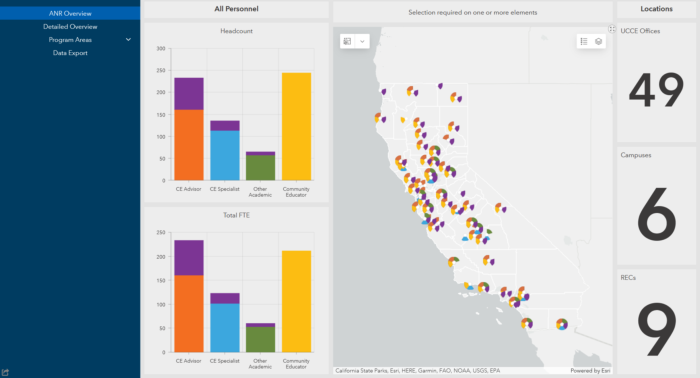 Getting Started using the Tool
We recommend reviewing the ‘Getting Started’ section of the website to familiarize yourself with a few basic features of the tool

Informatics and GIS Program (IGIS) will hold office hours to answer and questions on: Friday, September 16th and Friday, September 23rd from 2:00 to 2:30 PM. Office hour zoom link is https://ucanr.zoom.us/j/6968246840  
To make changes to how you are displayed within the tool, please visit the ‘Help’ section for instructions

If you have any questions or comments, please leave them in the Programmatic Footprint Feedback/Question section, it can be found in the ‘Help’ section . A member from RPM, PPE or IGIS will respond to your inquiry.
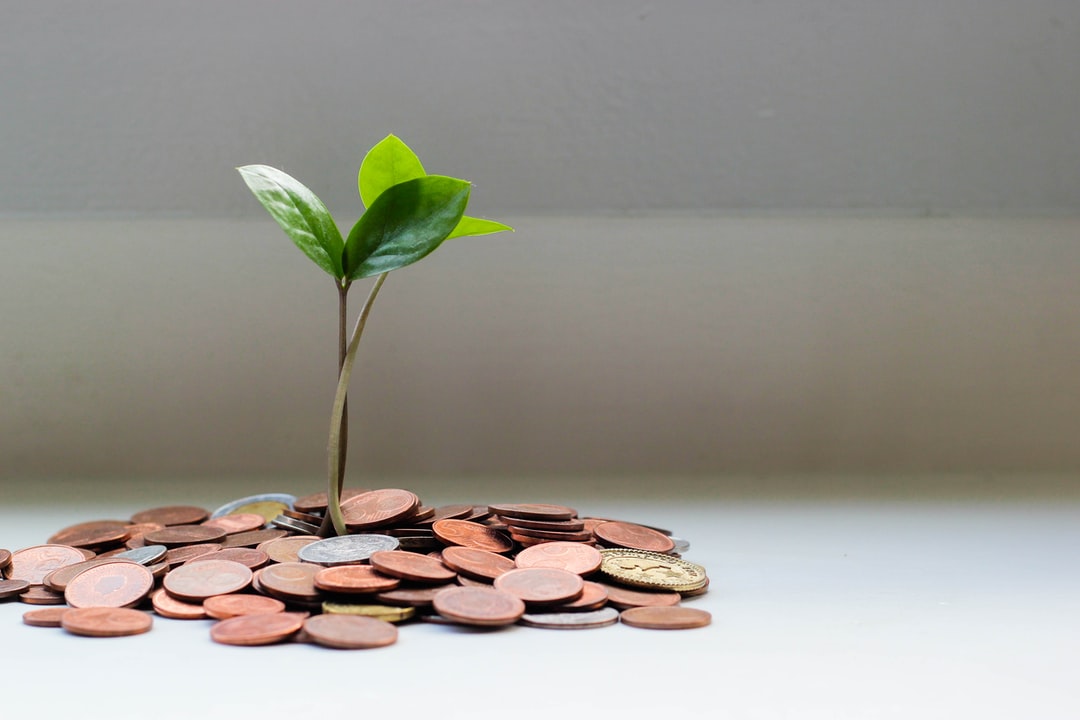 Donor Feedback
People care about what we do
“So very grateful for all your good work, teaching me and so many others how to grow and prepare delicious, healthy food!”
- Susan M., Santa Monica, CA
In the Media
Which UCCE specialist did the LA Times identify as “the state’s Mark Twain of turf. Our LeBron of lawns. The Ira Glass … of grass”?
Janet Hartin
Igor Lacan
Jim Baird
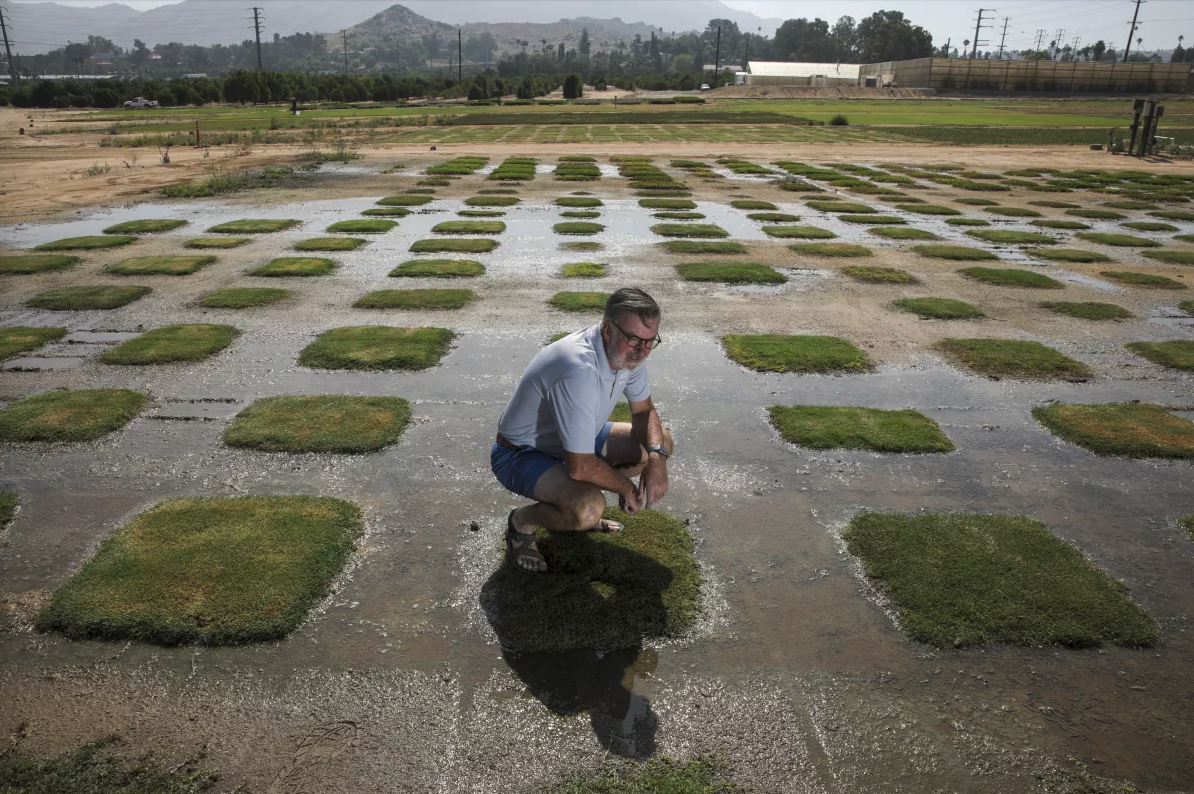 Photo by Irfan Khan, Los Angeles Times
Photo by Mark Bell
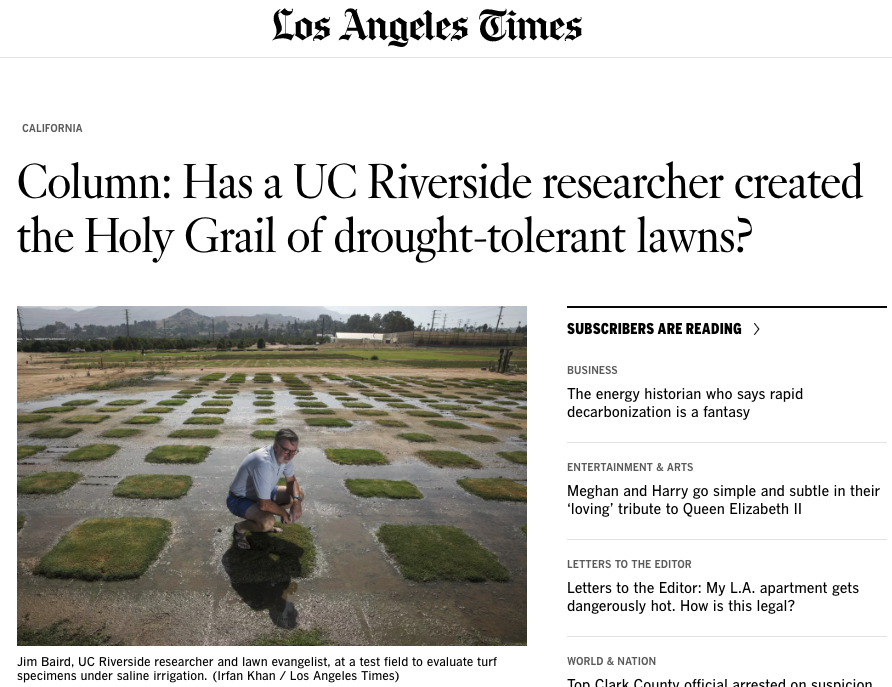 In the Media
Which UCCE specialist did the LA Times identify as “the state’s Mark Twain of turf. Our LeBron of lawns. The Ira Glass … of grass”?
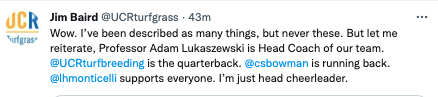 Photo by Mark Bell
In the Media
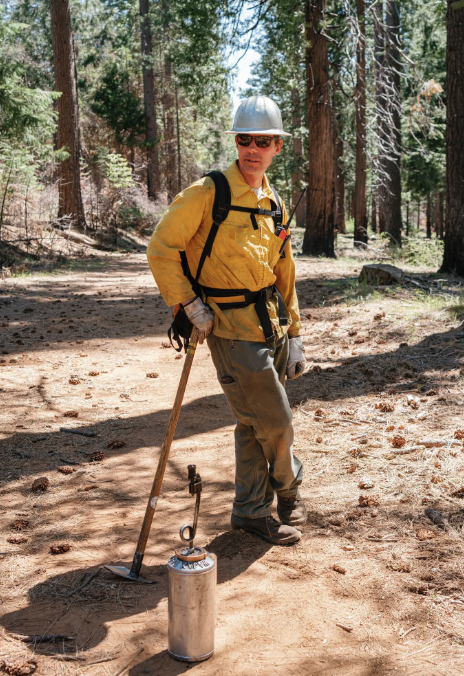 Rob York was quoted in NY Times story featuring prescribed burn research at Blodgett Forest
Luis Espino and Aaron Smith were quoted in SF Chronicle story about drought reducing rice acreage
Lenya Quinn-Davidson was quoted in an LA Times story on prescribed fire 
Multiple national outlets interviewed Kaan Kurtural and Anita Oberholster about heat & climate effects on wine grapes
Photo by Mark Bell
Making connections
15-minute breakout groups

Introduce yourself and your role
What are you excited to work on this fall?
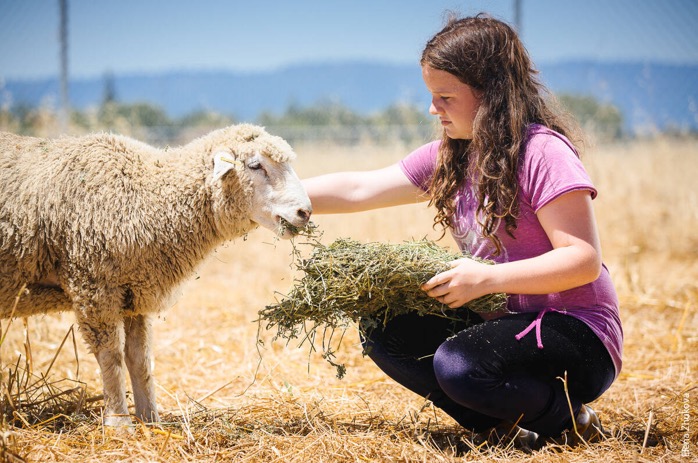 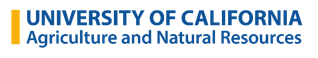 Around UC ANR: Other updates
Jodi Azulai – Learning & Development
Ricardo Vela - Hispanic Heritage Month & Latinx & Friends Affinity Group 
Tina Jordan - ANR@Work survey
@freegraphictoday from unsplsh.vom
[Speaker Notes: MARK - next a few updates….]
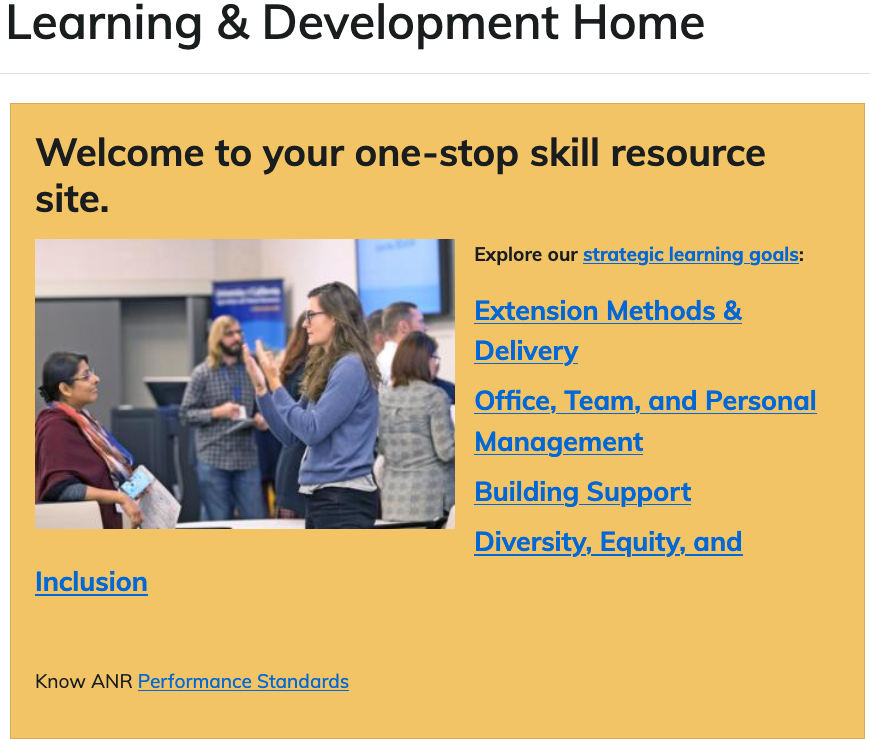 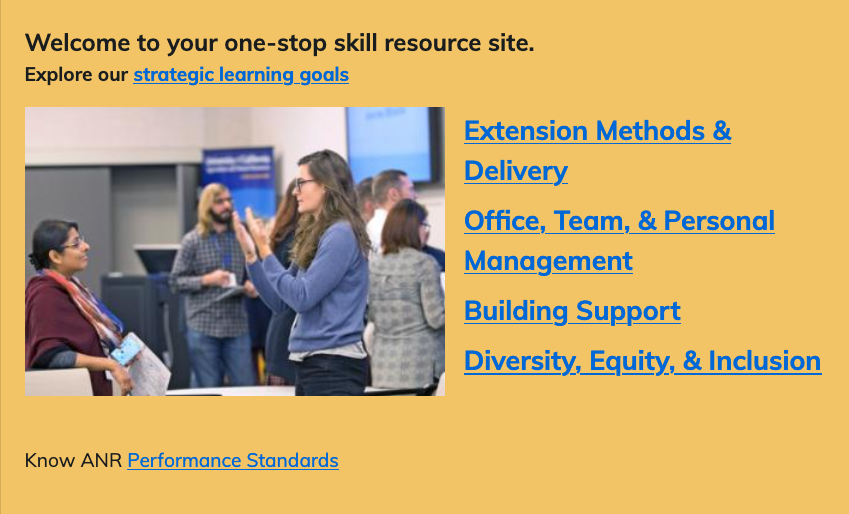 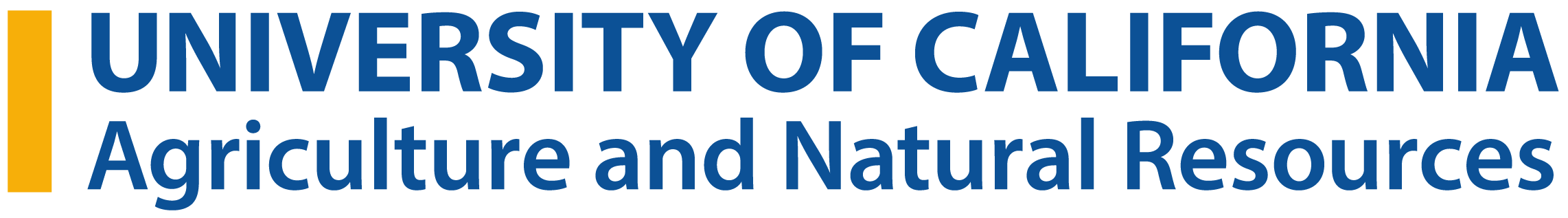 [Speaker Notes: Add this to chat: Learning & Development landing page: https://ucanr.edu/sites/Professional_Development/]
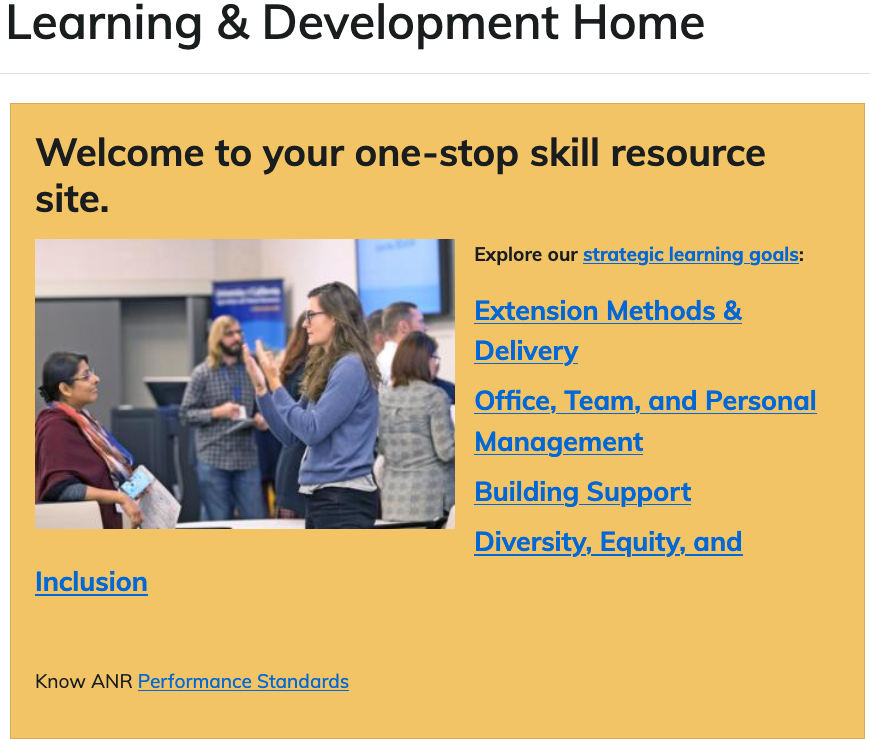 Foreign Engagement: Disclosures to ANR and Research Sponsors
Sept 28 
9:30-10:30 AM
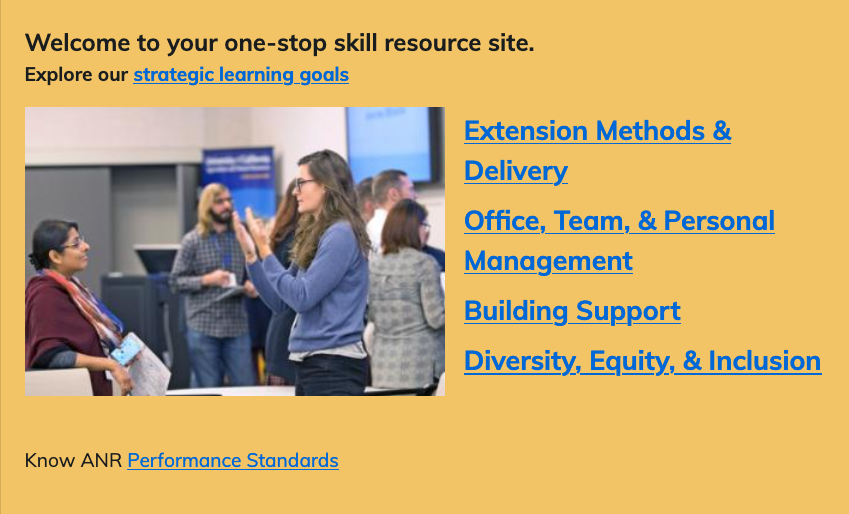 Mapping the impact of our work

October 20
Noon-12:30 PM
UC Davis Library Resources Workshop
Nov 3
3:00-4:00 PM
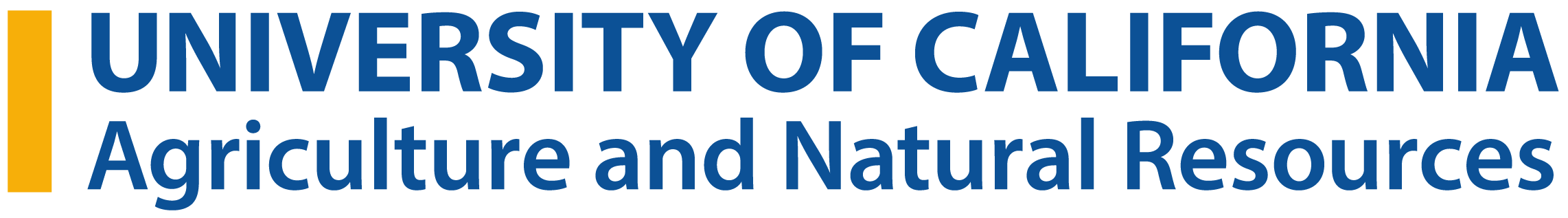 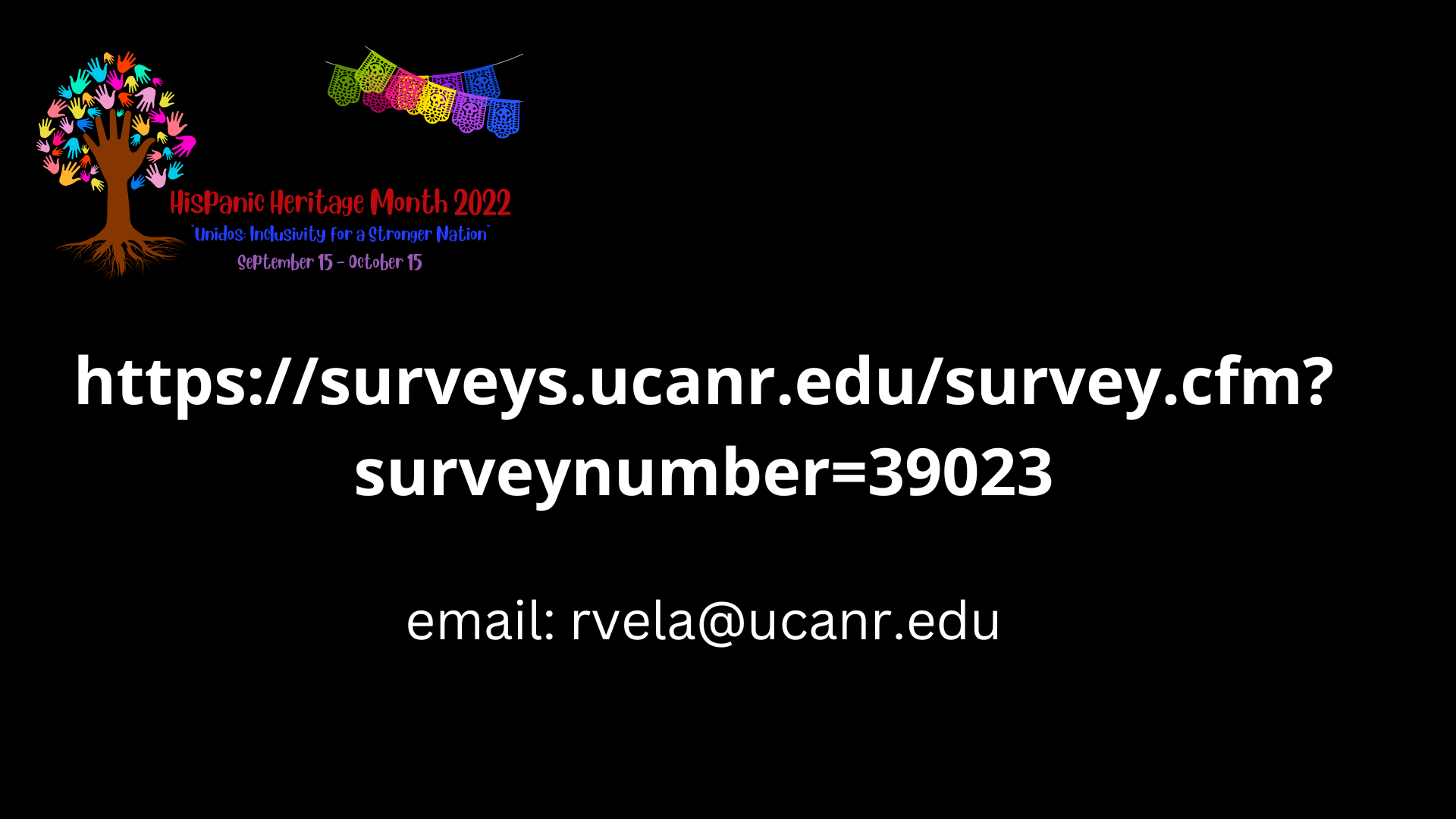 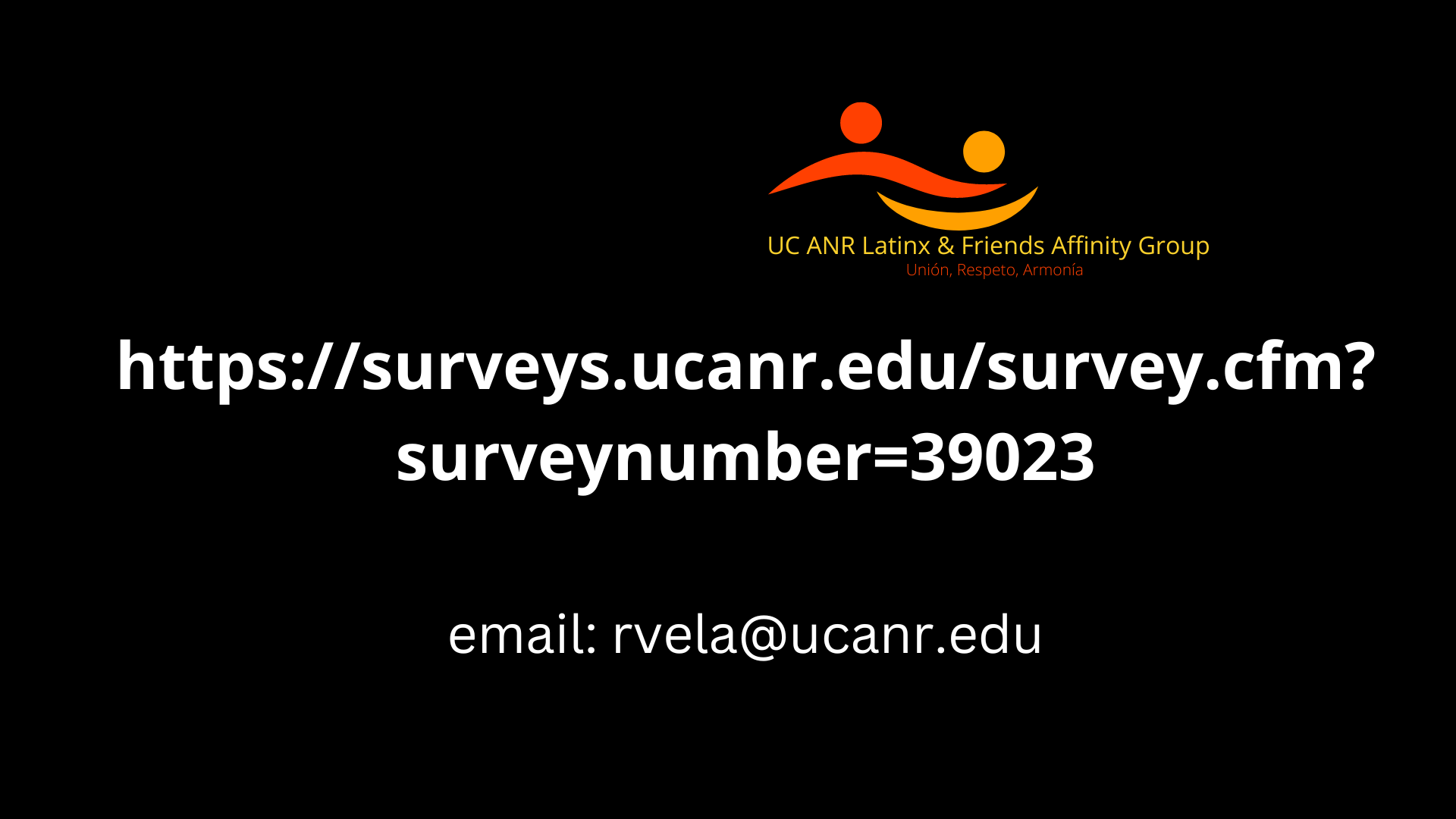 https://surveys.ucanr.edu/survey.cfm?surveynumber=38886
2022 ANR@Work Survey Update
ANR@Work Survey launched July 26, 2022 through August 26, 2022

We gave away forty ($75) gift cards and had a 55% participation rate

Next Steps:
	- Survey results are expected in October 2022


	- Survey reports will be issued to ANR Senior Leadership, Unit Directors, & 		  	  Academic and Staff Assembly Councils

	
	- Survey reports will be uploaded to the 2022 UC ANR@WORK SURVEY webpage
September 15, 2022
34
Your opinion matters! 

The feedback obtained from the 2020 & 2021 ANR@WorkSureys helped to facilitate positive change and improvements in multiple key areas. 

Our collective voice resulted in actions taking in the following categories.
Compensation 

Instituted the 2022 Policy Covered Staff Market Adjustment Program

Reinstated 4th year of Cooperative Extension (CE) Advisor Compensation Plan in September 2021.
 
We have plans to contract with a firm to conduct a market analysis to assess CE Advisor salaries for future discussions. 

Conversations with Leadership
We instituted conversations with Senior leadership
“Open conversation with leadership” session was just held September 9th 
These quarterly sessions require RSVP to limit group to (20) 
Look for these announcements via email

Academic Footprint & Administrative Support
We are currently undergoing a Hiring Blitz!
We approved 180 new positions in 2021, which included 90+ academic positions
(30) CE Advisor positions are filled and we are working through the rest
Daniel Obrist, the new Vice Provost for Academic Personnel started in August 2022

Workplace Environment:
We promote wellness and self-care through Townhall Meetings and newsletters
Ombuds services are now available for all employees
We continue to support Employee Resource Groups
Thank you to all that participated
Your input is the key 

We shall keep the momentum going!
Recent Hires: Welcome to UC ANR
Norman		Alberti	UCCE SAN JOAQUIN COUNTY
Efrain		Barrera	UCCE FRESNO MADERA MCP
Shayna		Blythe	BUSINESS OPERATIONS CENTER
Sukhmony Amraj Kaur	Brar	UCCE FRESNO MADERA MCP
Julie Ann		Brown	UCCE MARIPOSA COUNTY
Kathleen		Carter	UCCE CENTRAL SIERRA NEVADA MCP
Cindy Xiaoning		Chen	UCCE CENTRAL SIERRA NEVADA MCP
Noah Alexander		Cooke	UCCE NEVADA_PLACER COUNTY
Cynthia A		Crestmore	BUSINESS OPERATIONS CENTER
Megan		Cross	NUTRITION,FAMILY&CONSUMER SCI
Stephen		Dampier	IT SERVICES
Alison Lee		Deak	UCCE MARIPOSA COUNTY
Jackson Manuel		Dias	UCCE FRESNO MADERA MCP
Jackson Manuel		Dias	UCCE FRESNO MADERA MCP
Regina Jasmine		Dingler	UCCE SONOMA COUNTY
Meaghan		Donovan	UCCE CAPITOL CORRIDOR MCP
Katherine Elise		Fessler	CALIFORNIA STATE 4-H OFFICE
Coral		Franco	UCCE FRESNO MADERA MCP
Brandon		Frost	UCCE SHASTA COUNTY
Marlen		Gaspar	UCCE RIVERSIDE COUNTY
Granville		Goza	UCCE SANTA CLARA COUNTY
Olivia Marie Quinlan 	Henry	UCCE CAPITOL CORRIDOR MCP
Ashley Michelle		Hooper	UCCE LOS ANGELES COUNTY
Hanif Robert		Houston	UCCE ALAMEDA COUNTY
Ethan		Ireland	STRATEGIC COMMUNICATIONS
Sia'h Fanta		Jimissa	NUTRITION POLICY INSTITUTE
Amritpal		Kaur	UCCE KERN COUNTY
Tara		Kelly	UCCE SAN MATEO COUNTY
Citlali		Lopez	UCCE FRESNO MADERA MCP
Kathryn Elise		Low	UCCE NEVADA_PLACER COUNTY
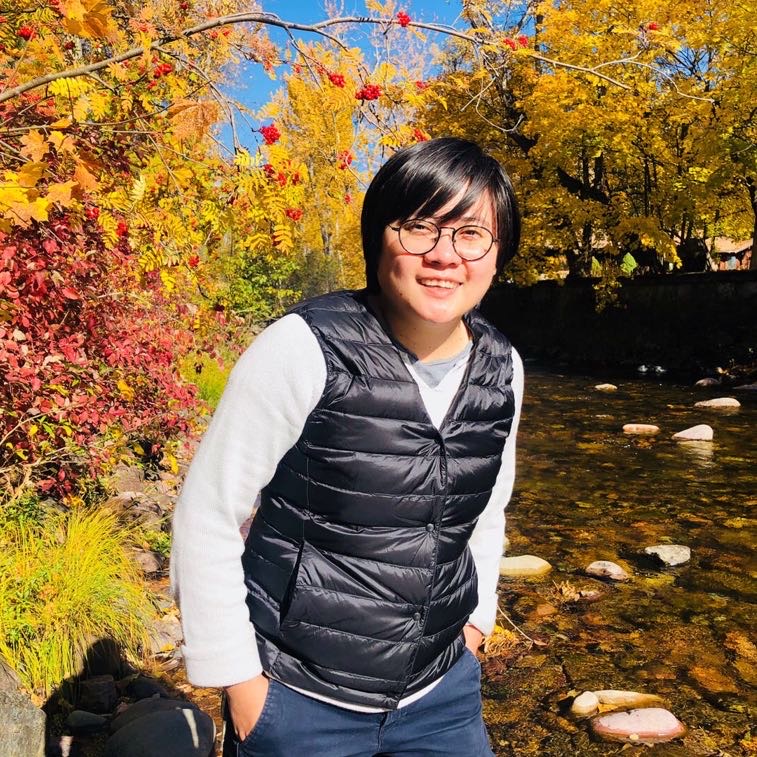 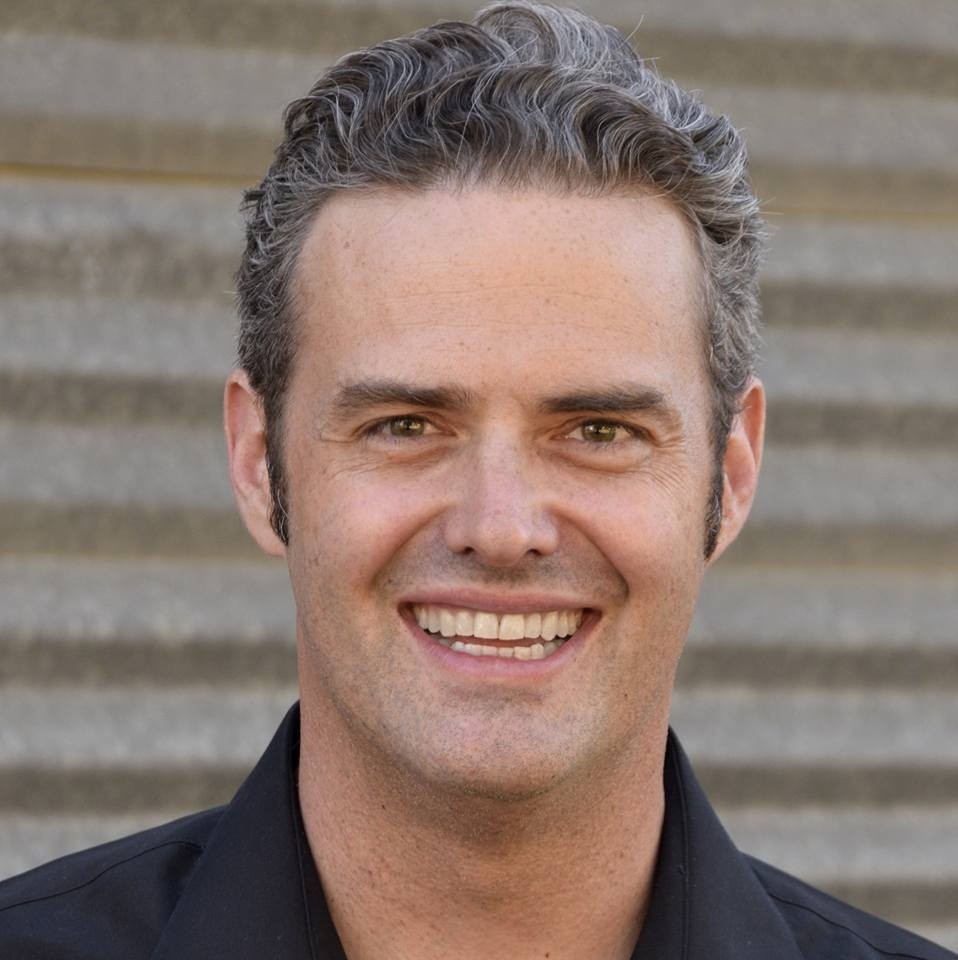 Cindy Chen
Ethan Ireland
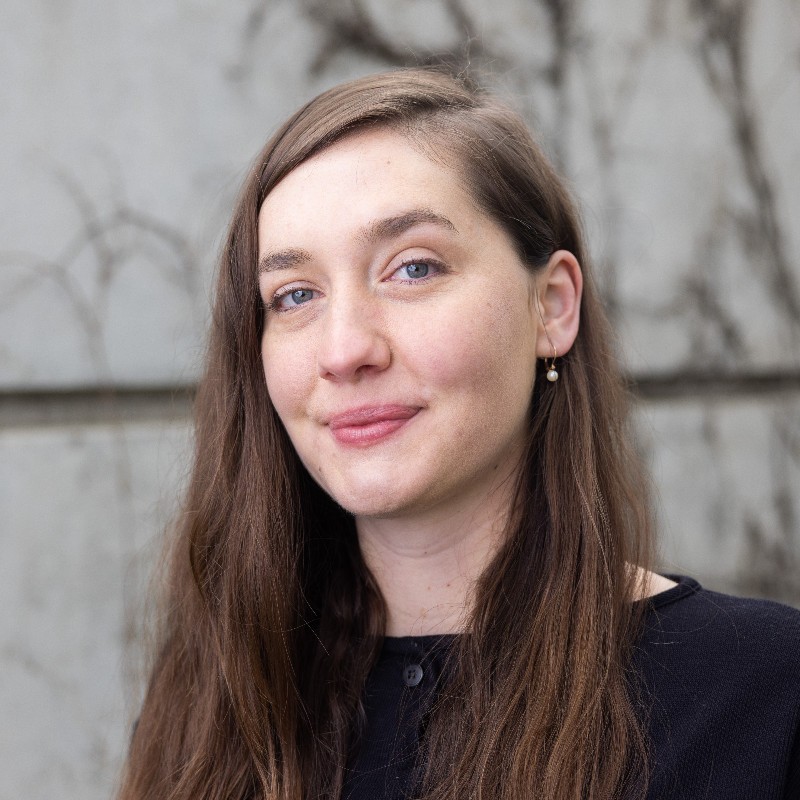 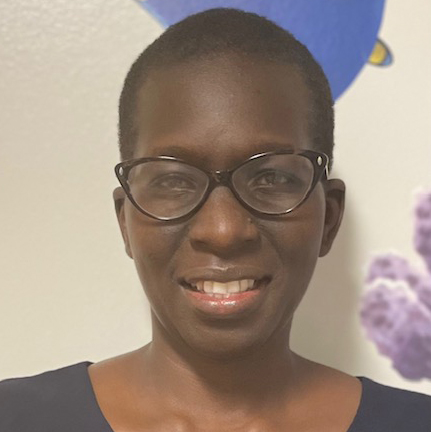 Olivia Henry
Jackie Atim
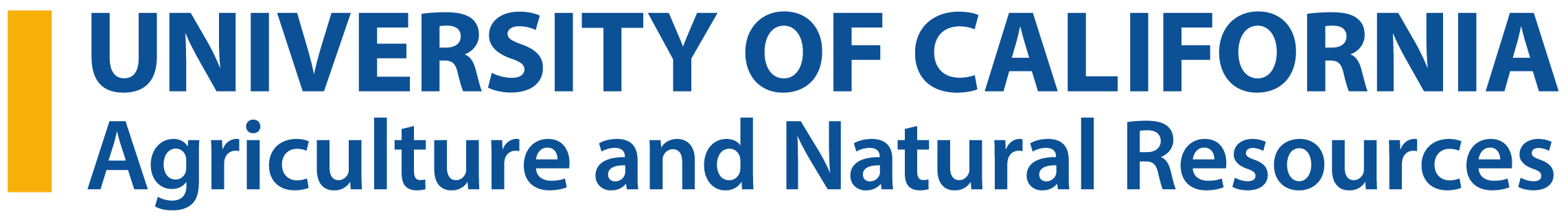 Recent Hires: Welcome to UC ANR
Lynnelle		Madsen	UCCE CENTRAL SIERRA NEVADA MCP
Michele		Maia	UCCE SAN MATEO COUNTY
Evelyn		Mandujano	UCCE CAPITOL CORRIDOR MCP
Robin Elizabeth		Martin	UCCE CENTRAL SIERRA NEVADA MCP
Maximus		Mendez	KEARNEY REC
Lizzeth		Mendoza	UCCE GLENN COUNTY
Ana Isabel		Mora Camacho	UCCE FRESNO MADERA MCP
Alfonso		Mota	UCCE CENTRAL SIERRA NEVADA MCP
Alyssabeth		Navarro	UCCE TULARE COUNTY
Sally E		Neas	UCCE SAN MATEO COUNTY
Tori Renae		Norville	UCCE SONOMA COUNTY
Daniel		Obrist	IMM OFFICE AVP
Jose Mauricio		Paz Villegas	UCCE FRESNO MADERA MCP
Cedric		Renaudin	NUTRITION,FAMILY&CONSUMER SCI
Cedric Tristan		Renaudin	NUTRITION,FAMILY&CONSUMER SCI
Todd		Renstrom	UCCE SAN DIEGO COUNTY
Ana		Resendiz	UCCE IMPERIAL COUNTY
Matthew Rene		Rodriguez	UCCE NEVADA_PLACER COUNTY
Braulio		Rodriguez Villalobos	UCCE FRESNO MADERA MCP
Julie		Salomonson	UCCE VENTURA COUNTY
Nichol		Santisteven	UCCE SANTA CLARA COUNTY
Arlene Wimer		Silva	UCCE IMPERIAL COUNTY
Yolanda		Tabarez	DESERT REC
Annalise M		Traub	UCCE CAPITOL CORRIDOR MCP
Daylin		Wade	UCCE CENTRAL SIERRA NEVADA MCP
Tyler		Waltrip	UCCE FRESNO MADERA MCP
Sierra		Washington	UCCE PLUMAS/SIERRA COUNTIES
Klacey		Worthington	UCCE GLEN COUNTY
Chun Fung		Yu	IT SERVICES
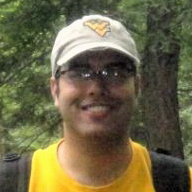 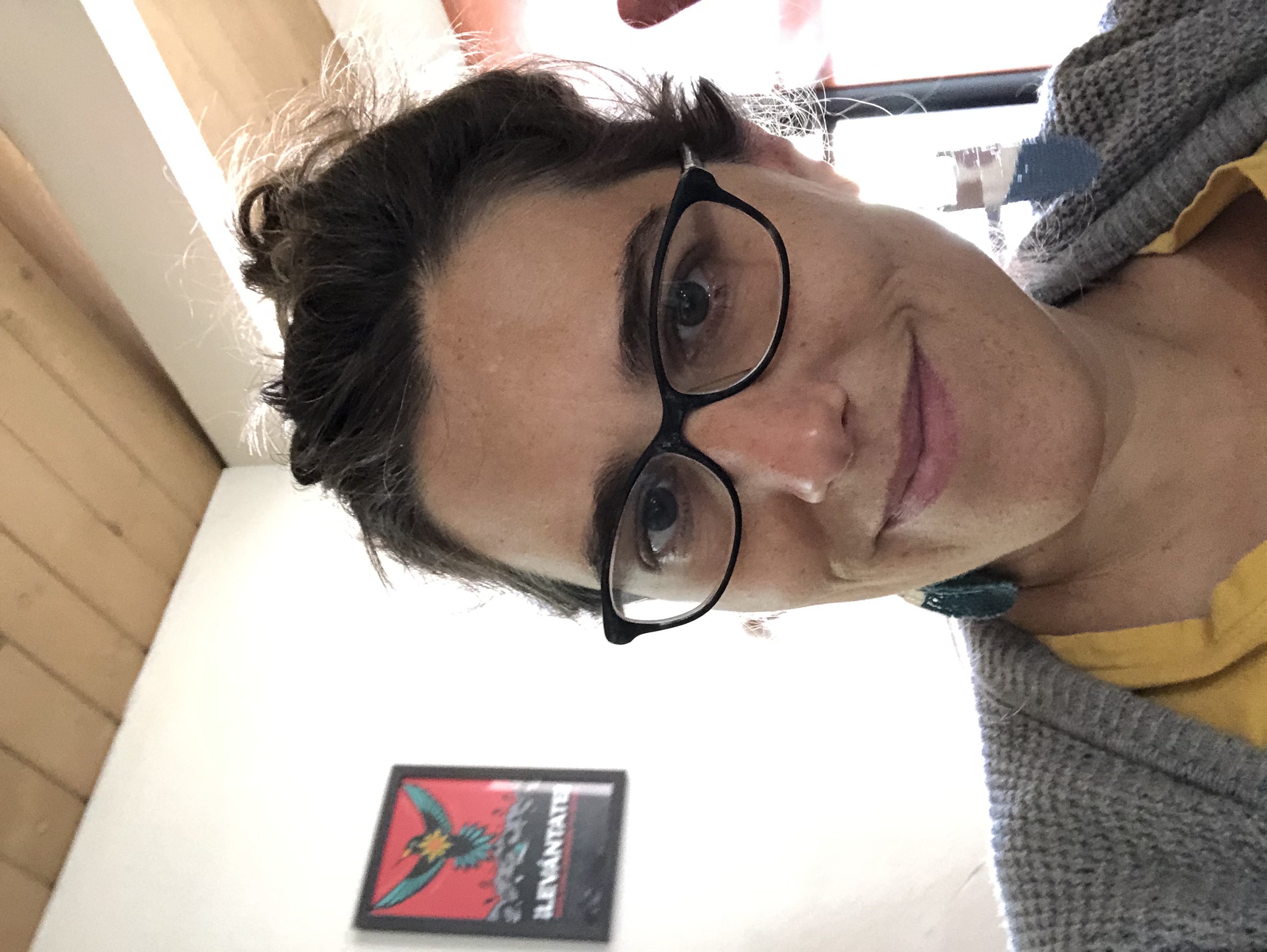 Sudan Gyawaly
Sally Neas
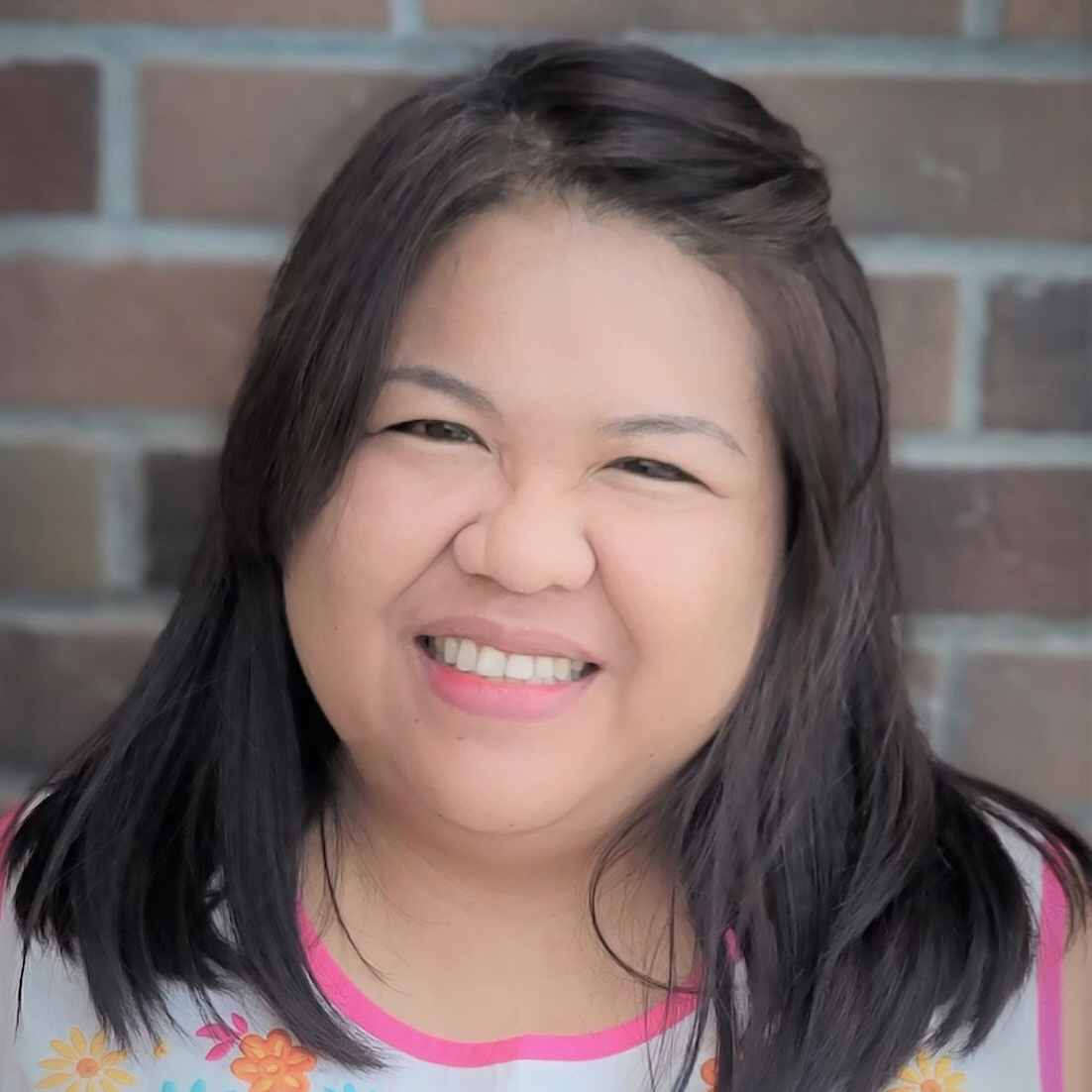 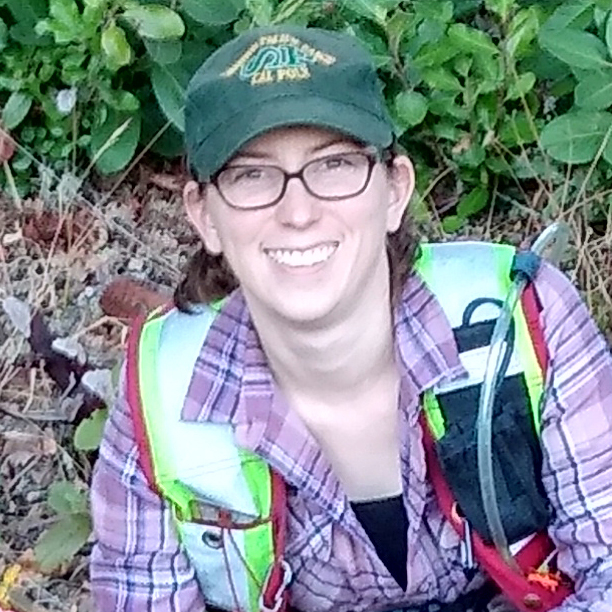 Irene Padasas
Tori Norville
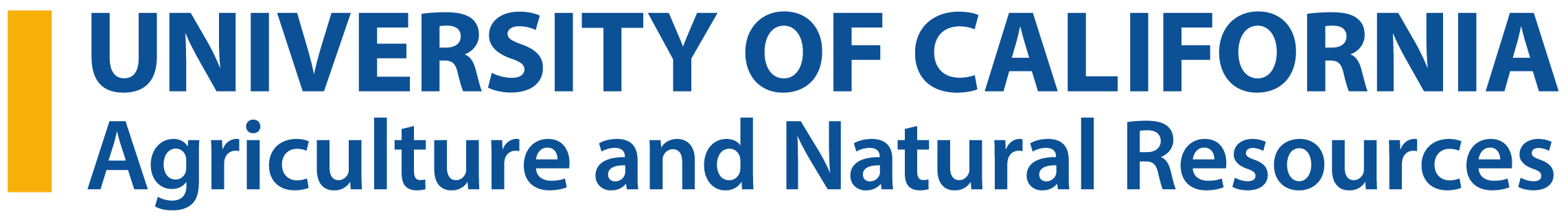 Diversity, Equity & Inclusion Alliance
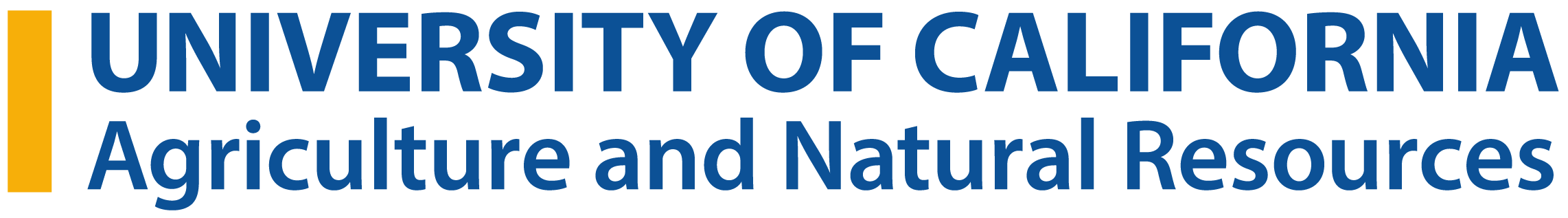 Image by Gerd Altmann from Pixabay
[Speaker Notes: https://ucanr.edu/sites/deialliance/DEI_Alliance_Home/]
Closing
Stay safe & well
Thanks to our speakers and to you all.

Recordings of meetings posted at https://ucanr.edu/sites/anrstaff/All_Hands
Next Town Hall 
October 20 @2 pm
Photo Mark Bell
[Speaker Notes: Remind that recording and Q&A will be posted
Next town hall date]
Wellness break.Practicing what we preach.


David Ritz
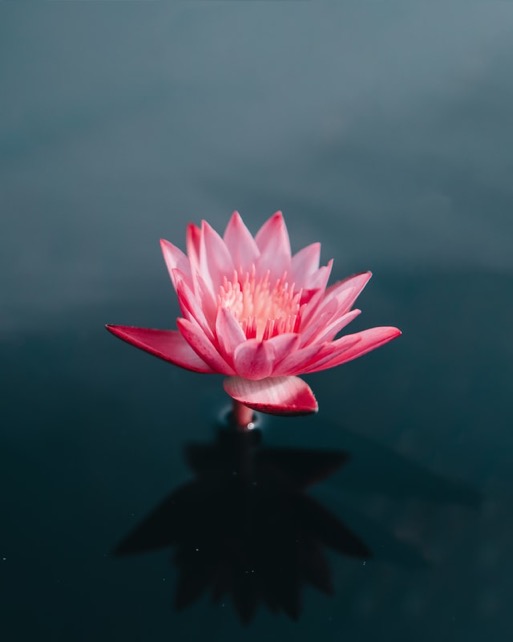 Our Public Value Statements
Safeguarding abundant and healthy _____ for all Californians.
Photo by Mark Bell
[Speaker Notes: food]
Strategic Element
2021 Annual Report
Remember to stretch
10, 2 and 4 stretches

 https://safetyservices.ucdavis.edu/units/occupational-health/ergonomics/office-computer/stretches
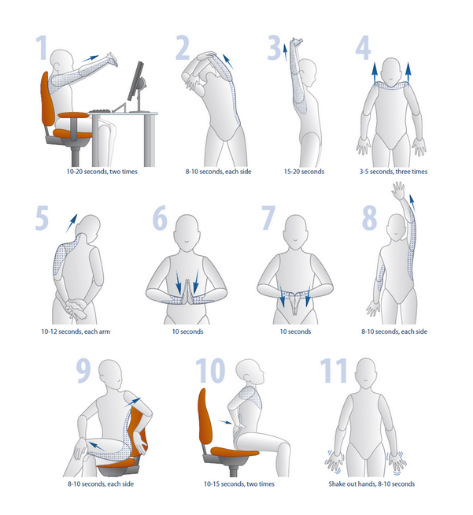 [Speaker Notes: 10, 2 and 4 stretches, https://safetyservices.ucdavis.edu/units/occupational-health/ergonomics/office-computer/stretches]